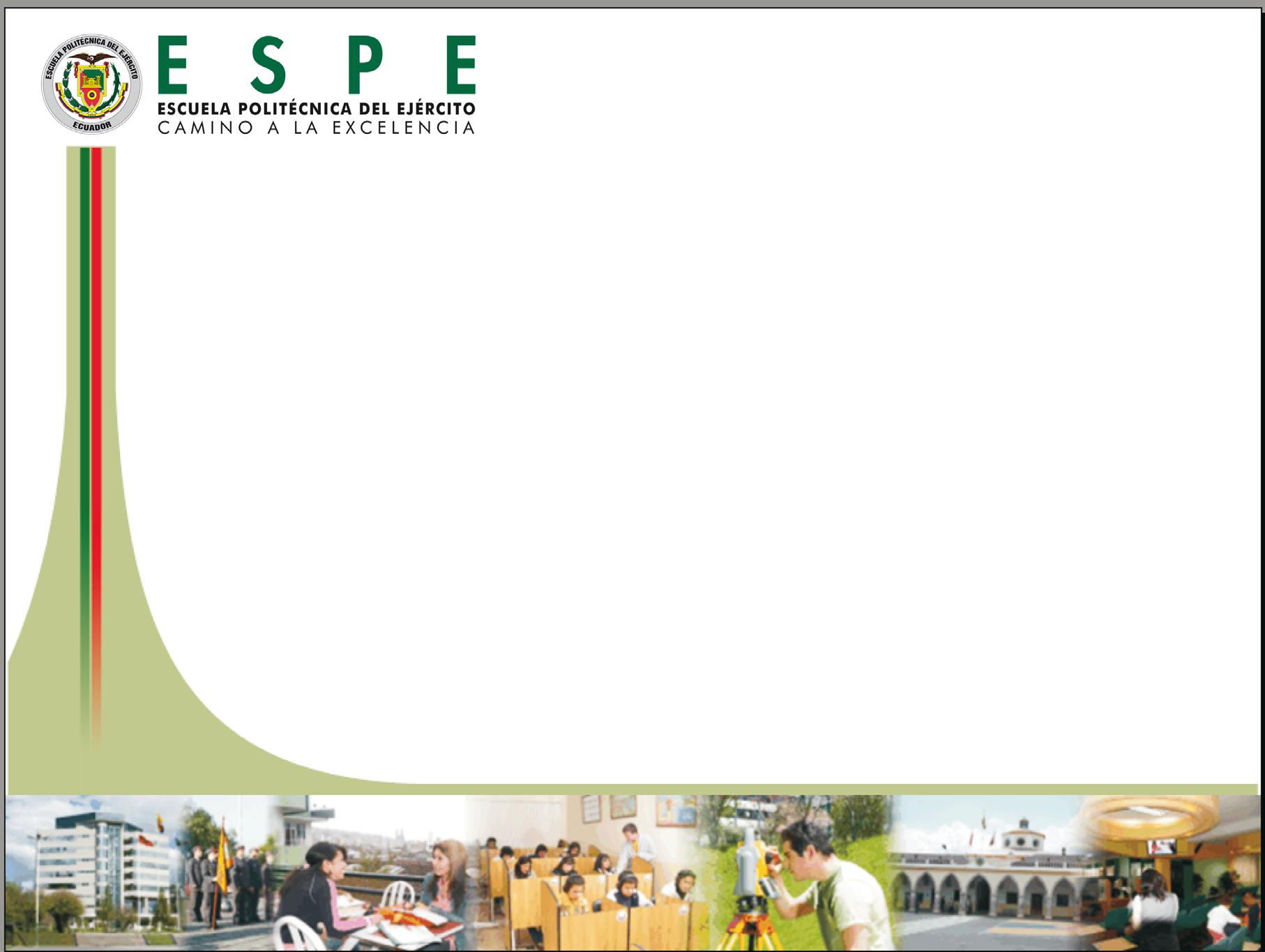 DEPARTAMENTO DE CIENCIAS DE LA ENERGÍA Y MECÁNICA
“MODELAMIENTO ENERGETICO Y MECANICO DE UN MOTOR STIRLING TIPO BETA PARA LA GENERACION DE 70 We PARA EL DECEM-UGI”
 
PROYECTO DE GRADO PREVIO A LA OBTENCIÓN DEL TÍTULO DE INGENIERO MECÁNICO
REALIZADO POR:
			David Santiago Orquera Revelo
			Fabián Patricio Chávez Acurio
	        Director				       Codirector
	Ing. Ernesto Soria				Ing. José Guasumba
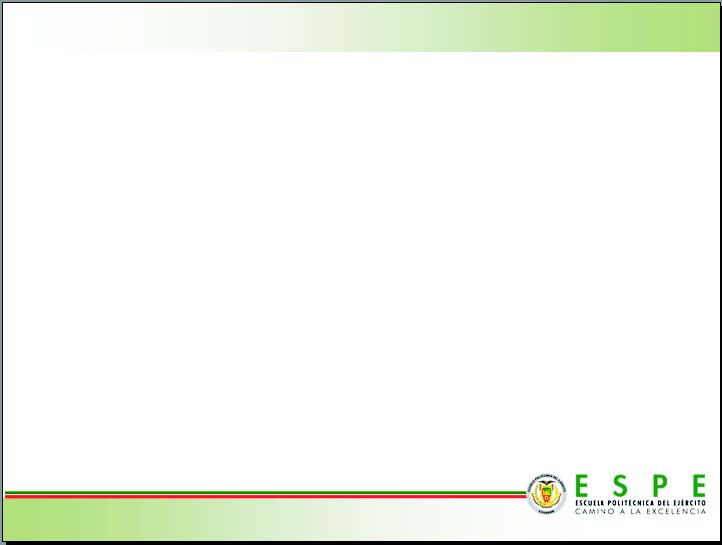 CAPITULO 1GENERALIDADES
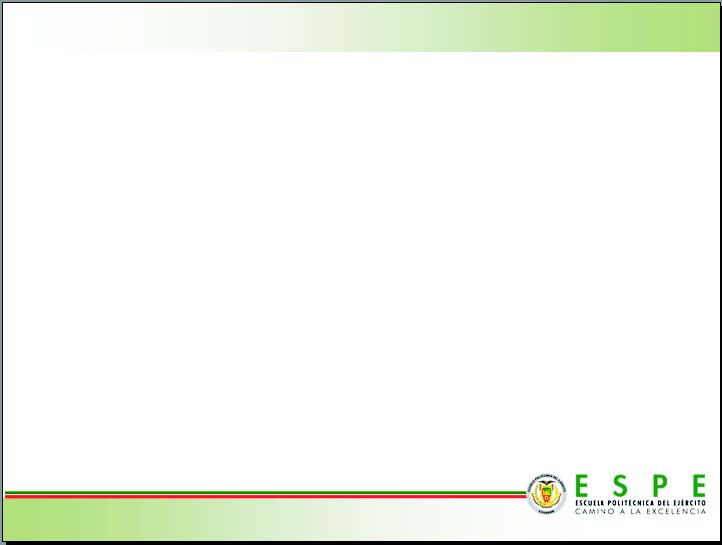 DEFINICION DEL PROBLEMA

	La existencia de un prototipo de Motor Stirling Tipo Beta construido en los talleres TESUD para el DECEM, que carece de un estudio previo relacionado con un  análisis térmico, mecánico y simulaciones, del cual también se desconoce la potencia que este genera y al solo contar con información como planos del conjunto, material de los elementos, temperaturas del foco frio y caliente, fluido de trabajo, revoluciones, y con el dimensionamiento deducido respectivo comprobar si logra producir 70 We
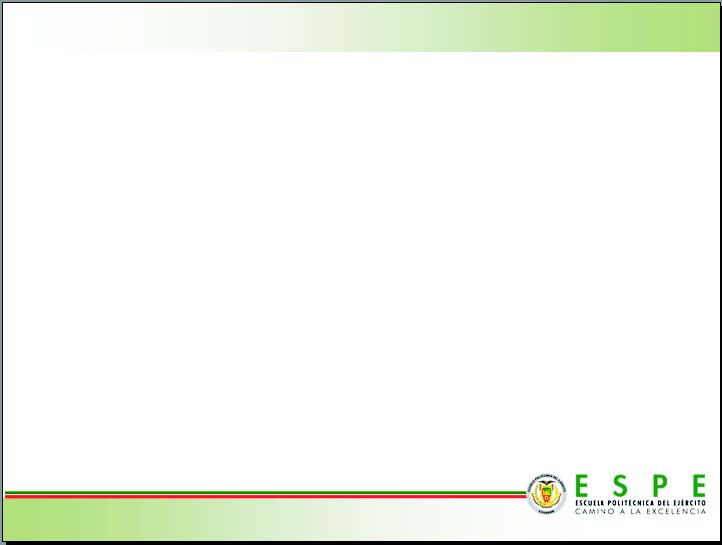 OBJETIVO GENERAL
Realizar el modelamiento energético y mecánico de un motor Stirling tipo Beta que aproveche la radiación Solar Térmica de Alta temperatura, para la generación de 70 We mediante herramientas informáticas como es el SolidWorks.

OBJETIVOS ESPECIFICOS
Determinar parámetros funcionales preliminares del motor Stirling tipo Beta.
Realizar la esquematización de los componentes del motor Stirling tipo Beta.
Modelar el sistema energético considerando aspectos termo-físicos y mecánicos para el funcionamiento de la unidad. 
Desarrollar los conceptos tecnológicos necesarios para la fabricación del motor Stirling tipo Beta de 70 We.
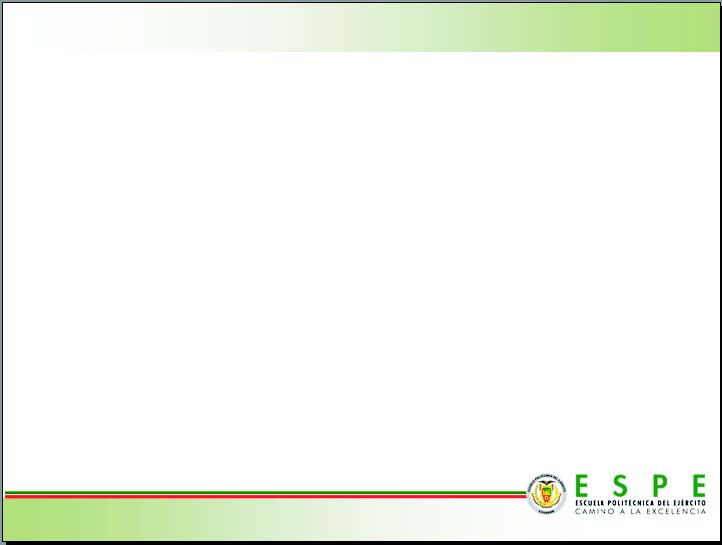 ALCANCE DEL PROYECTO
Al termino del presente proyecto se entregara el estudio necesario para la fabricación de motores Stirling, fundamentado en cálculos simulaciones pruebas, logrando así un valioso aporte al vicerrectorado de investigación de la ESPE.
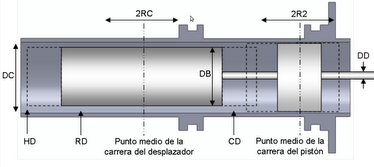 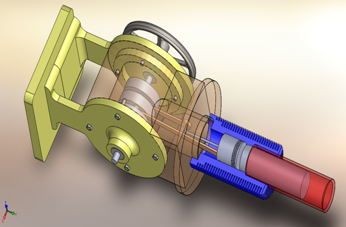 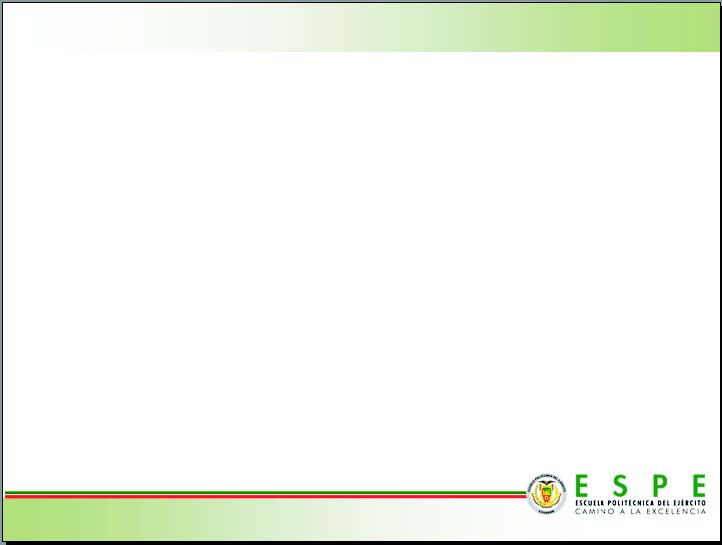 ORGANIGRAMA DE LA GENERACION ELECTRICA CON MOTOR STIRLING
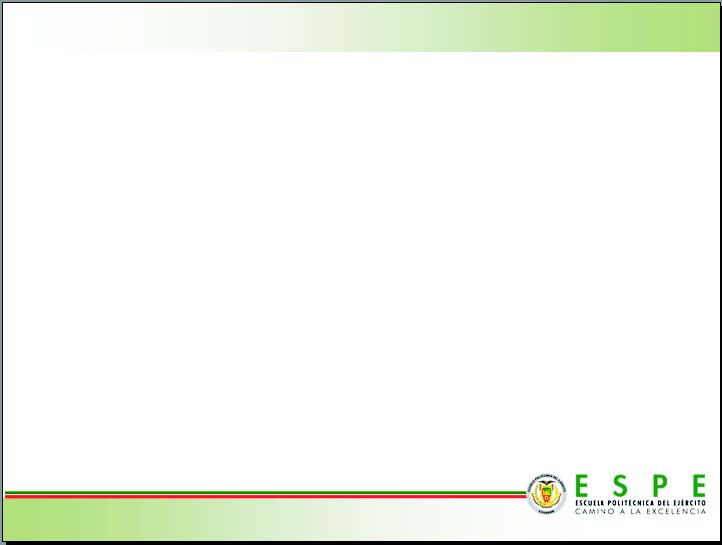 CAPITULO 2MARCO TEORICO
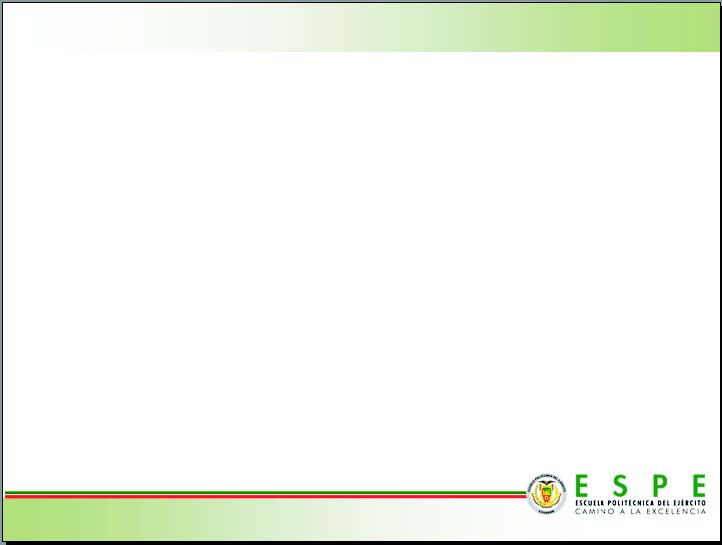 MOTOR STIRLING
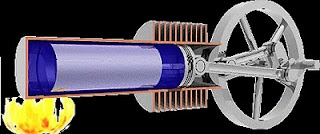 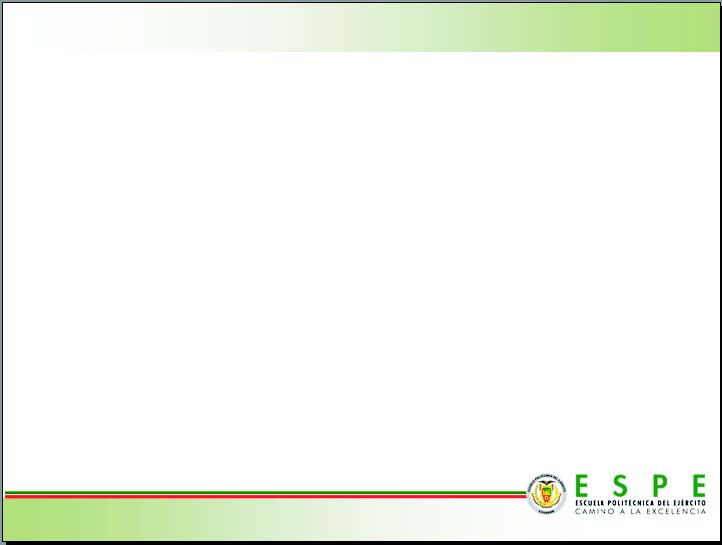 TIPOS DE MOTORES STIRLING
Los diferentes tipos de motores son:
TIPO BETA
TIPO ALFA
TIPO GAMMA
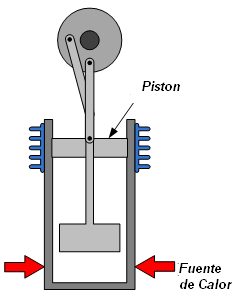 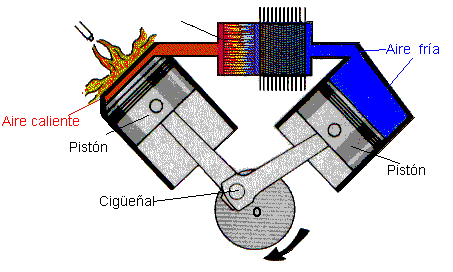 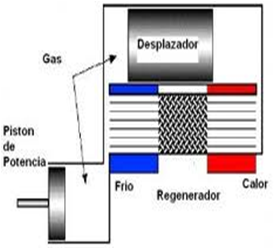 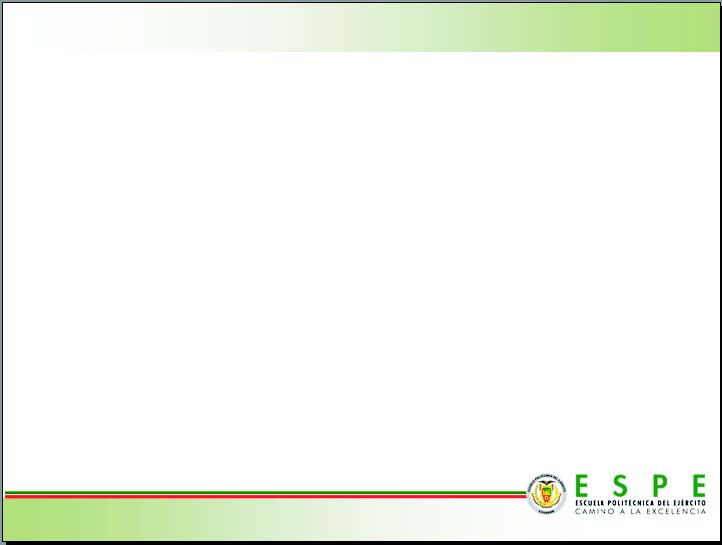 COMPARACION DE MOTORES STIRLING
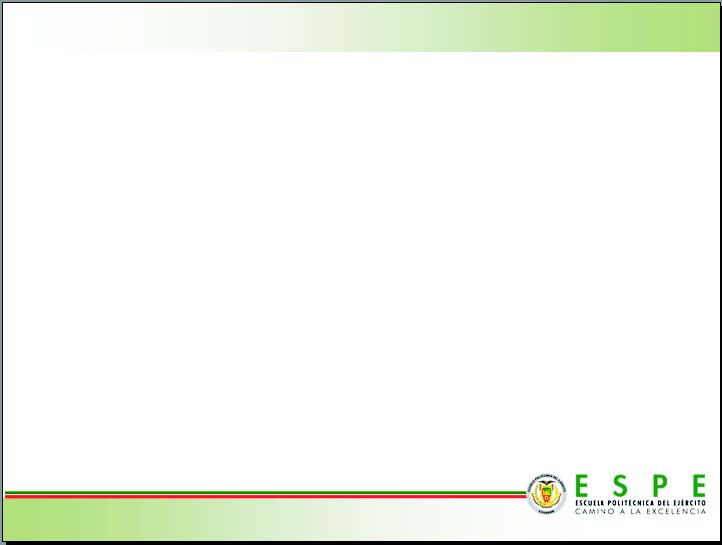 ESQUEMA DE FUNCIONAMIENTO MOTOR STIRLING TIPO BETA
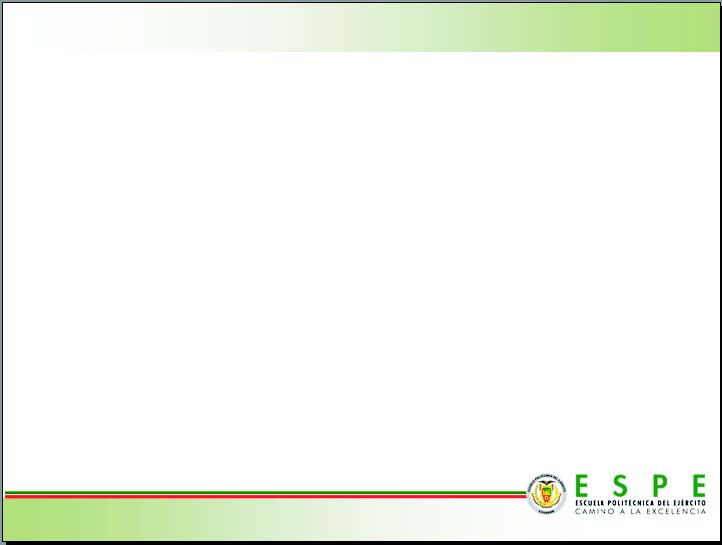 PRINCIPIO DE FUNCIONAMITENTO MOTOR STIRLING TIPO BETA
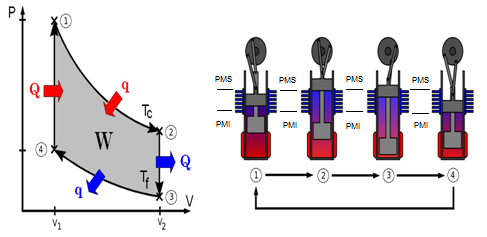 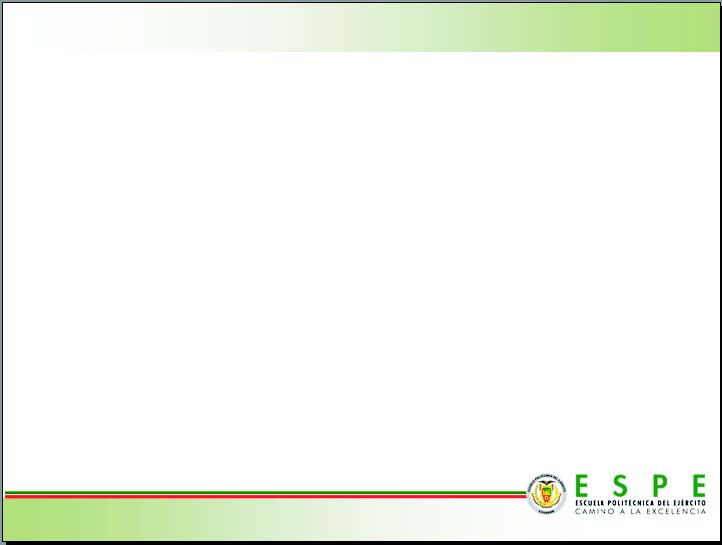 EFICIENCIA TERMICA DEL MOTOR STIRLING
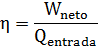 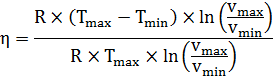 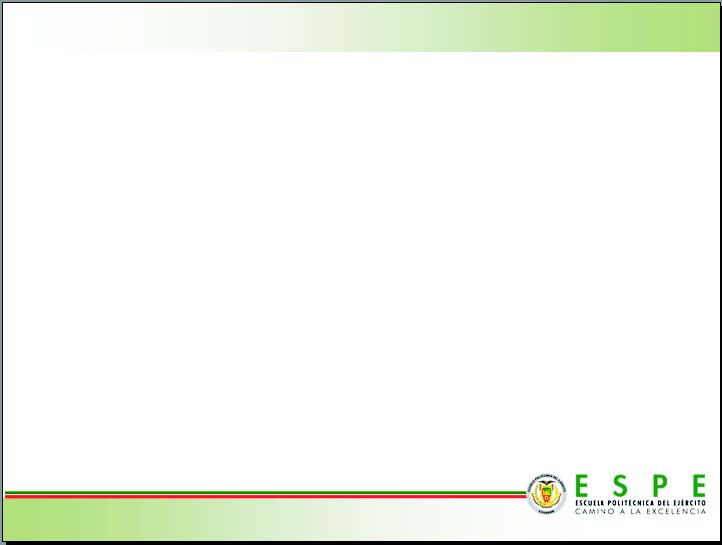 VENTAJAS MOTOR STIRLING
Su elevado rendimiento, ya que el motor Stirling puede potencialmente alcanzar el rendimiento ideal de Carnot. 

  Dado que es un motor de combustión externa el proceso de combustión se puede controlar muy bien, con lo que se reducen las emisiones. 

  Posee una baja cantidad de elementos móviles, sobre todo en comparación con los motores de combustión interna, lo que permite pérdidas de rendimiento por fricción muy bajas.
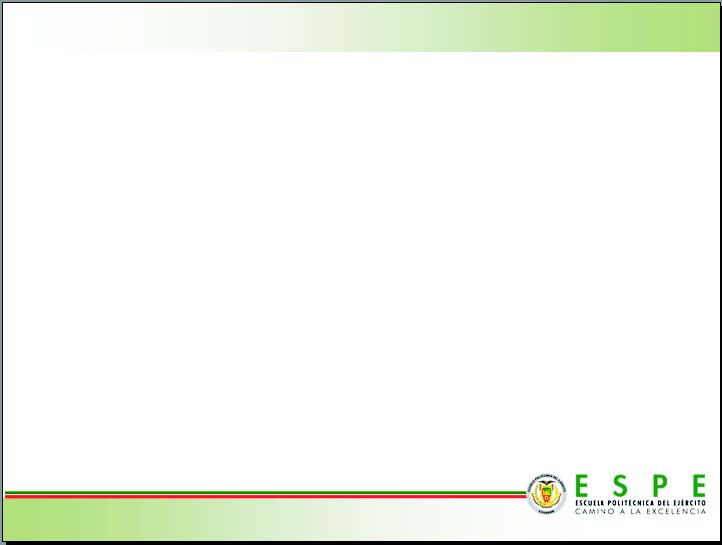 DESVENTAJAS MOTOR STIRLING
Como el fluido de trabajo es gaseoso, esto acarrea dificultades operativas, con lo que los fluidos realmente viables debido a sus buenas propiedades termodinámicas son el helio y el hidrógeno.

  Lento tiempo de respuesta.

  Dificultad en la construcción del motor para sellar el fluido de trabajo durante toda la vida útil, lo que eleva su costo.
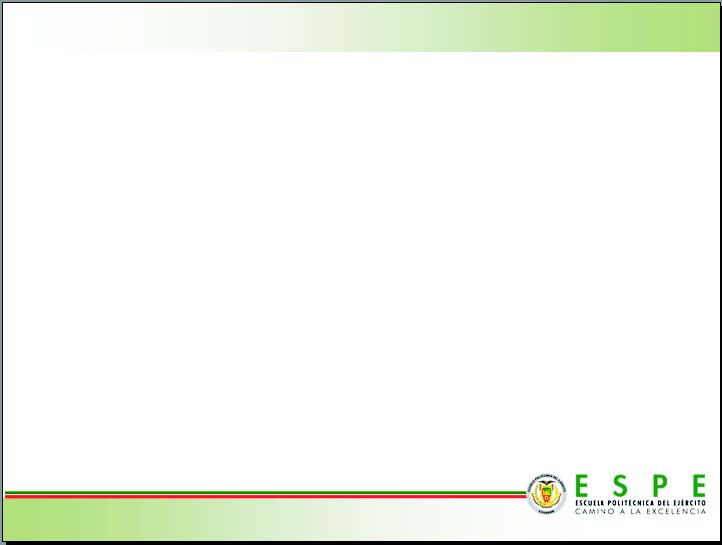 APLICACIONES
ENERGETICAS
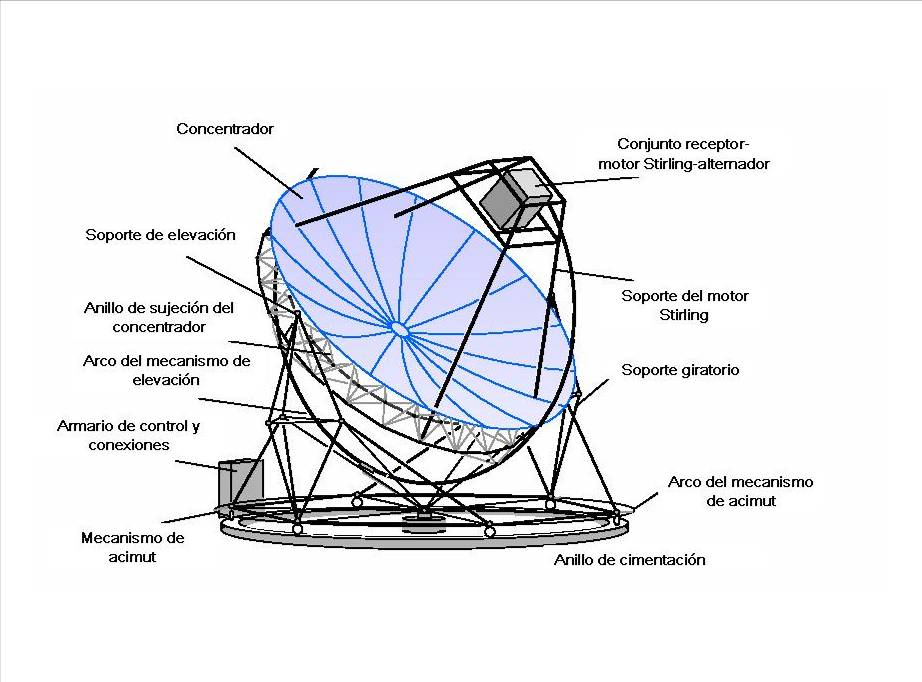 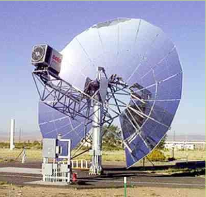 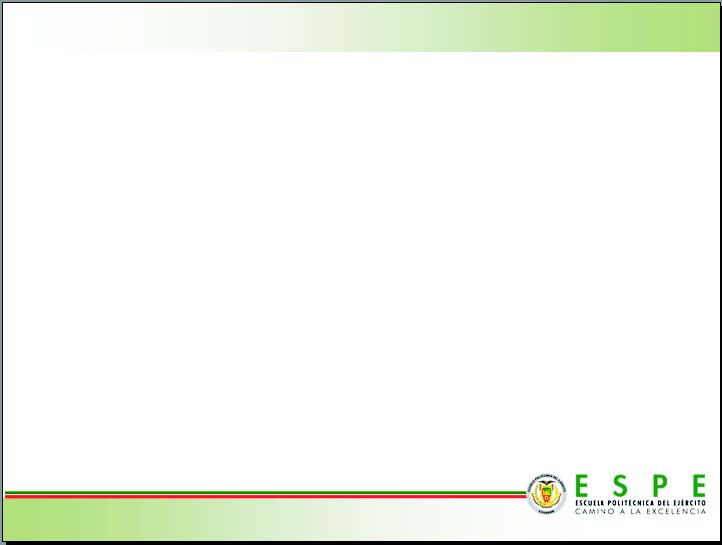 BARCOS Y SUBMARINOS
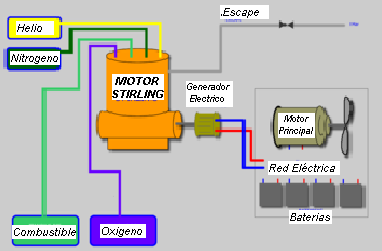 AUTOMOVILES HIBRIDOS
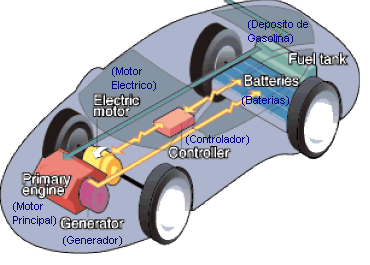 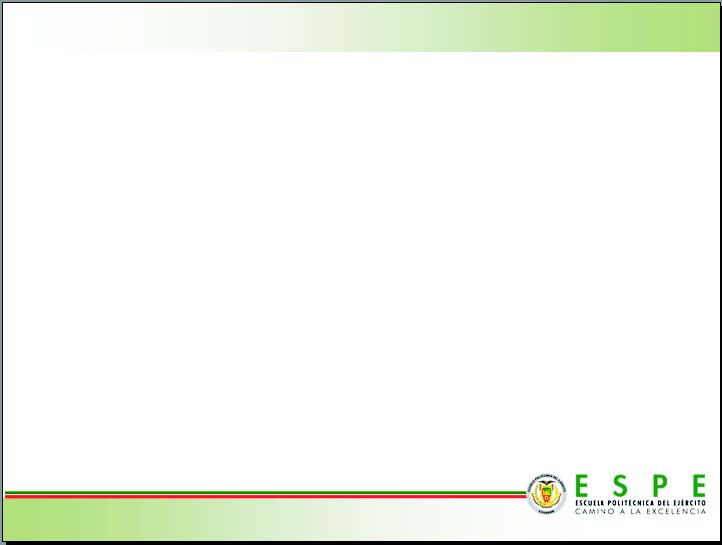 CAPITULO 3ANALISIS TERMICO
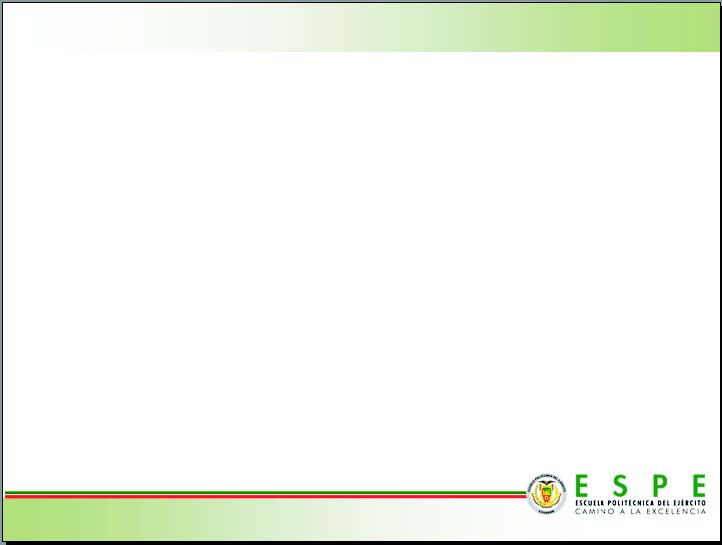 CALCULO TERMODINAMICO
El objetivo del cálculo termodinámico es determinar la presión máxima, mínima y media, trabajo, potencia y eficiencia en el motor a partir de las hipótesis de temperaturas.
CONDICIONES DE OPERACION
La potencia en el eje debería ser 70 W.
  La temperatura en la zona caliente seria de 700ºC.
  La temperatura en la zona fría debería ser de 50ºC.
  Se asumió que el motor podría llegar a 2000 RPM.
  El motor será tipo beta.
  El aire estaría a temperatura ambiente (22ºC).
  Presión atmosférica en la ciudad de Quito es de 72794 Pa.
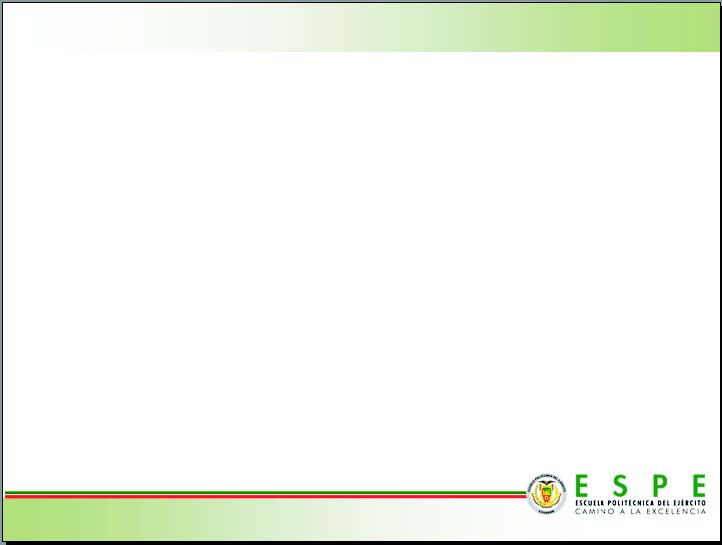 Para nuestro cálculo de volumen desplazado es necesario tener en cuenta los parámetros; presión media, revoluciones del motor, volúmenes muertos y las pérdidas.
 
La presión media es el resultado del análisis de volúmenes dentro del motor, por esta razón no se cuenta con un valor real de un estudio previo, por lo que se ha asumido que la presión media aumenta en un 50% en relación a la presión atmosférica, bajo estas condiciones de presión, temperatura, volúmenes muertos (10% del volumen total), hemos llegado a que el volumen desplazado por el pistón de potencia debería ser de 133 cm3, como una referencia para alcanzar la potencia deseada.
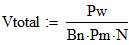 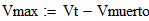 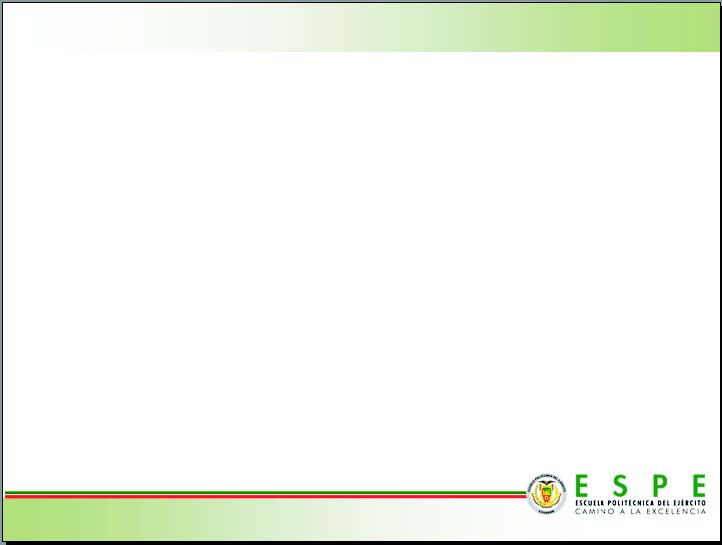 CICLO SCHMIDT
ESPECIFICACIONES DEL PROTOTIPO EXISTENTE
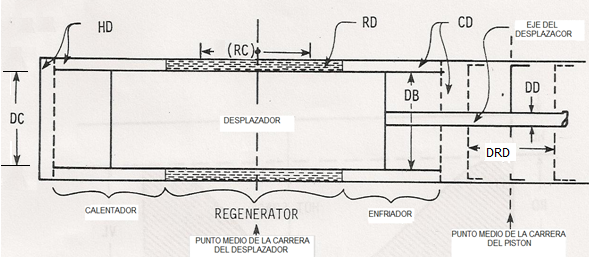 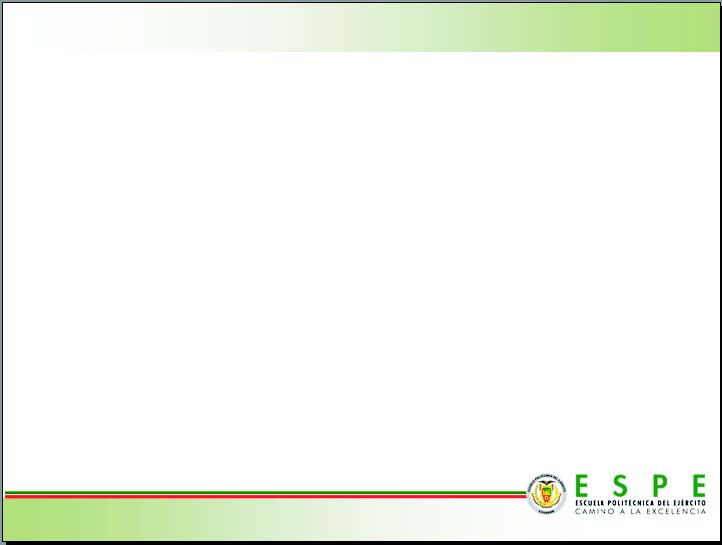 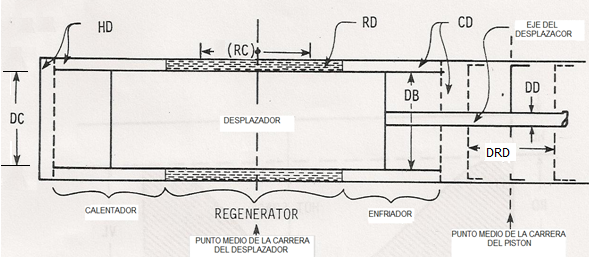 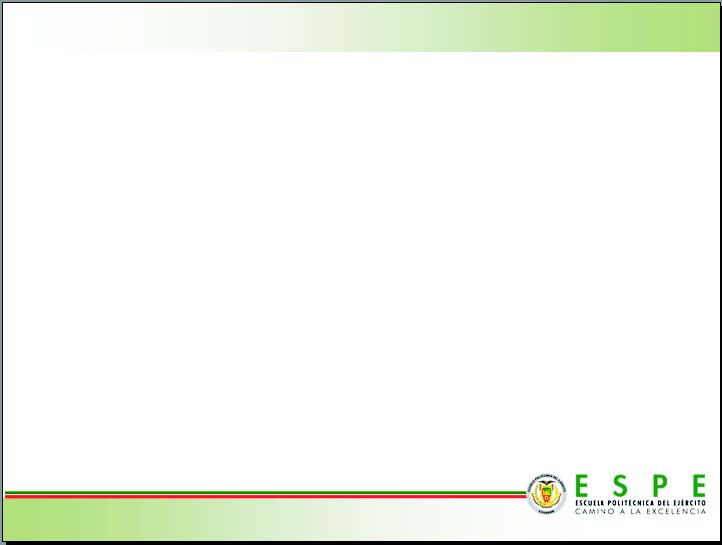 CALCULO DE VARIABLES X,Z,Y
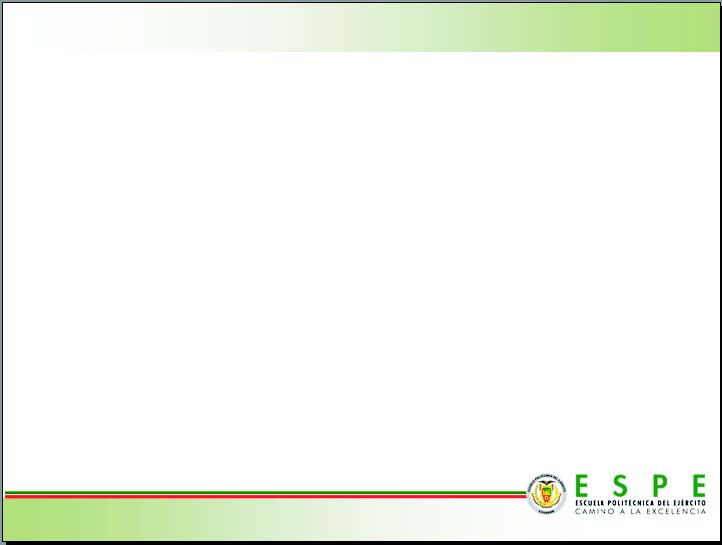 VOLUMEN CALIENTE PARA ALGUN ANGULO F (H(N))
VOLUMEN FRIO PARA ALGUN ANGULO F (C(N))
VOLUMEN TOTAL DEL GAS PARA ALGUN ANGULO F (V(N))
CALCULO DE LA MASA DEL GAS (M)
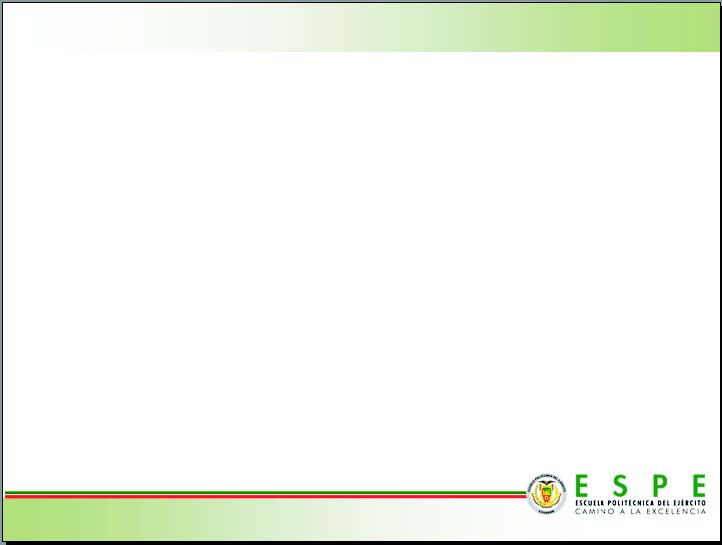 PRESION PARA ALGUN ANGULO DEL CIGUEÑAL (P)
TRABAJO SEGUN LA TEORIA DE SCHMIDT (W1)
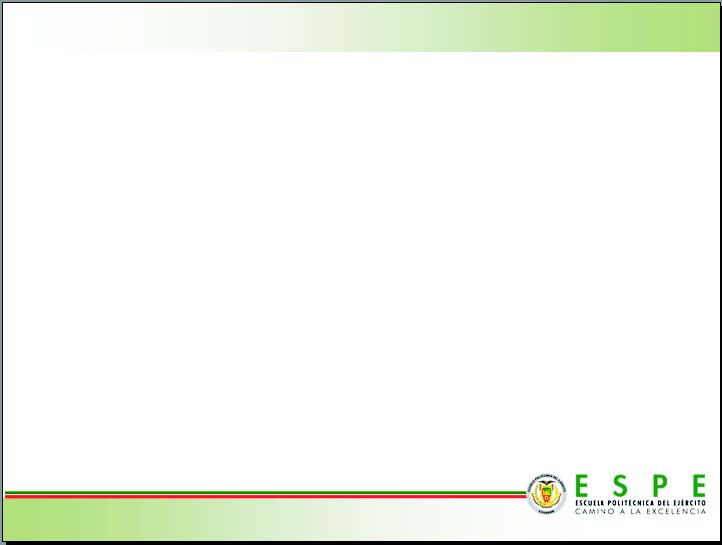 DIAGRAMA PRESION - VOLUMEN PROTOTIPO
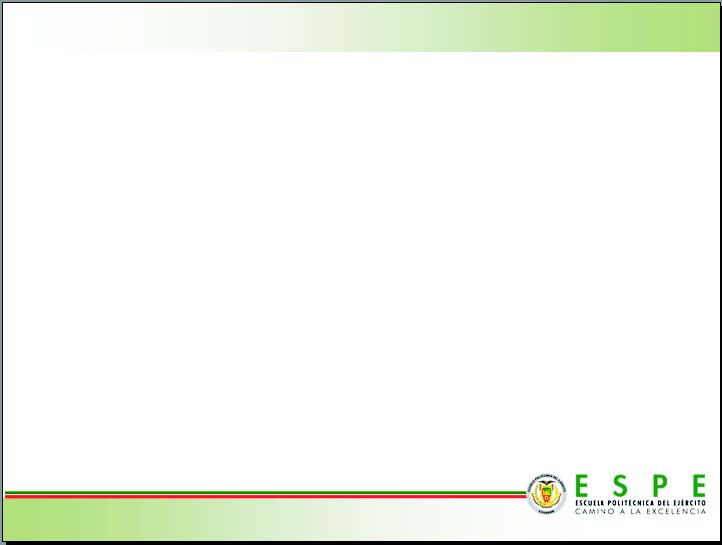 ECUACION DE BEALE
PARAMETROS Y VARIABLES PARA LA ECUACION DE BEALE
PRESION MEDIA (Pm)
FRECUENCIA (N)
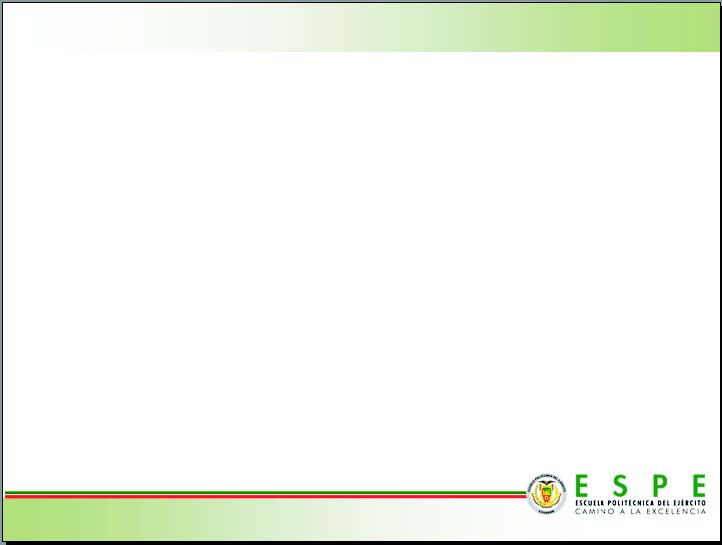 POTENCIA SEGUN BEALE Y SCHMIDT (Pw)
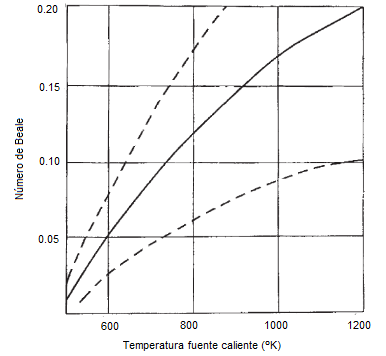 EFICIENCIA TERMICA DEL CICLO
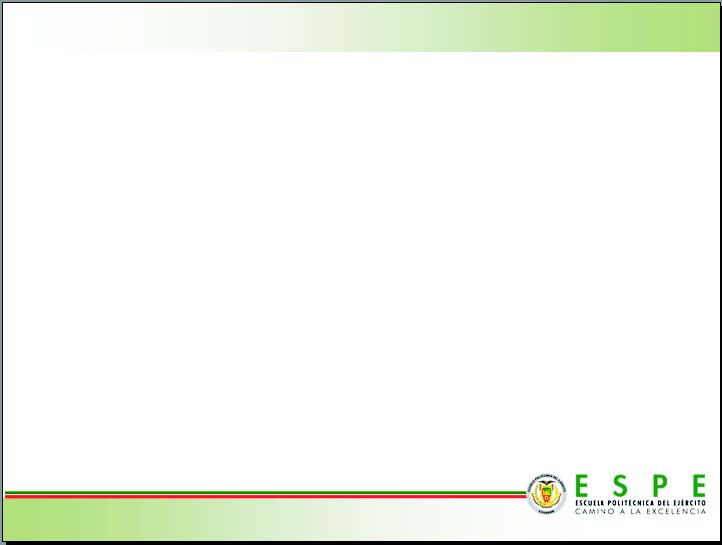 ANALISIS DE TRANSFERENCIA DE CALOR
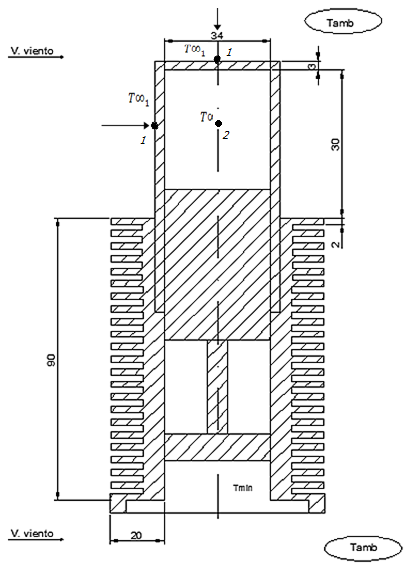 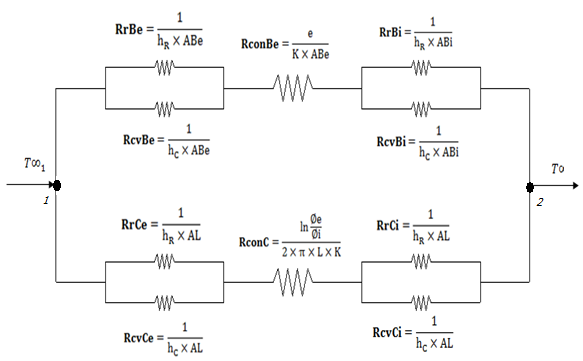 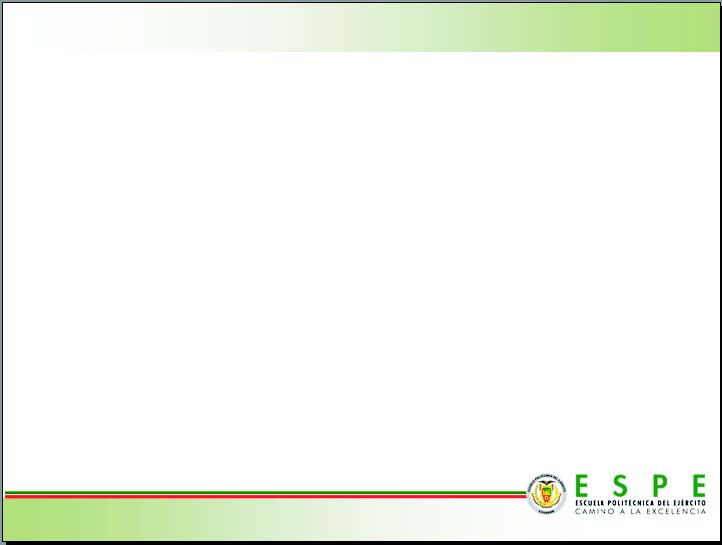 CALCULO DE TRANSERENCIA DE CALOR EN LAS ALETAS
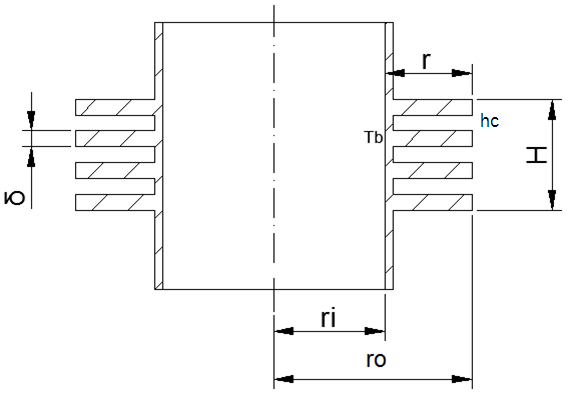 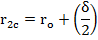 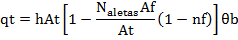 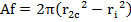 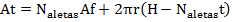 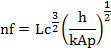 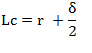 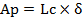 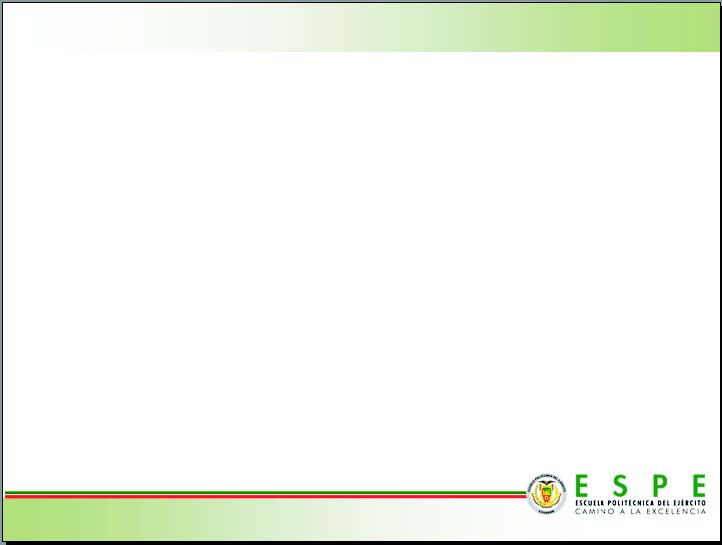 RESISTENCIA EQUIVALENTE EN LA BASE DEL CILINDRO
RESISTENCIAS TERMICAS EN PARALELO ZONA INTERNA
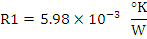 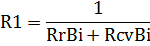 RESISTENCIAS TERMICAS EN PARALELO ZONA EXTERNA
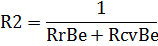 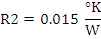 RESISTENCIAS TERMICA DE CONDUCCION
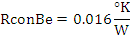 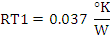 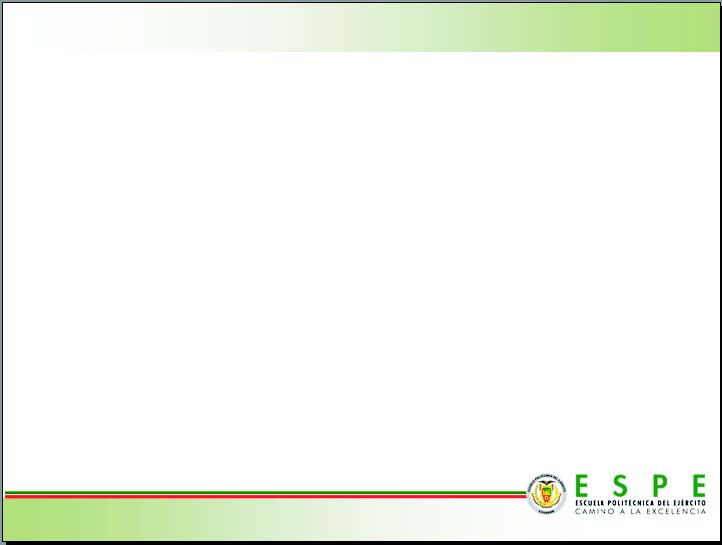 RESISTENCIA EQUIVALENTE  ZONA LATERAL DEL CILINDRO
RESISTENCIAS TERMICAS EN PARALELO ZONA INTERNA
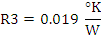 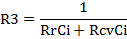 RESISTENCIAS TERMICAS EN PARALELO ZONA EXTERNA
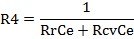 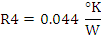 RESISTENCIAS TERMICA DE CONDUCCION
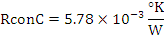 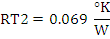 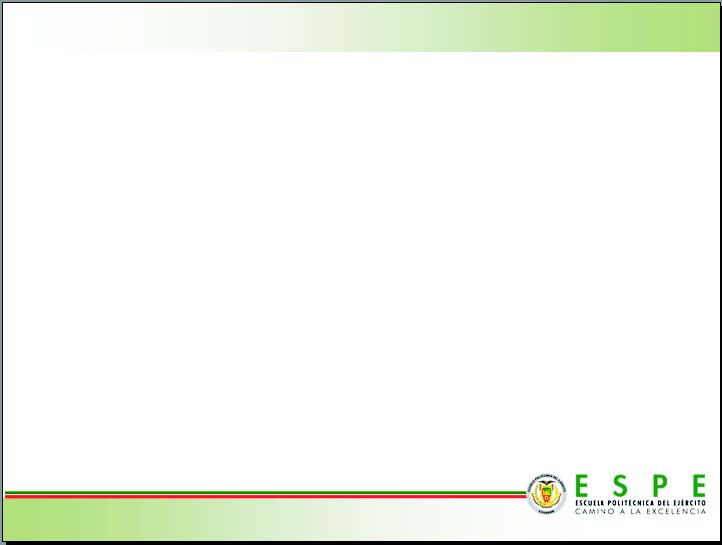 TEMPERATURA  INTERNA DEL CILINDRO  (To)
BASE INTERIOR
Hipótesis:
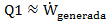 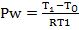 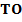 ZONA LATERAL INTERIOR
Hipótesis:
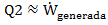 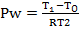 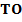 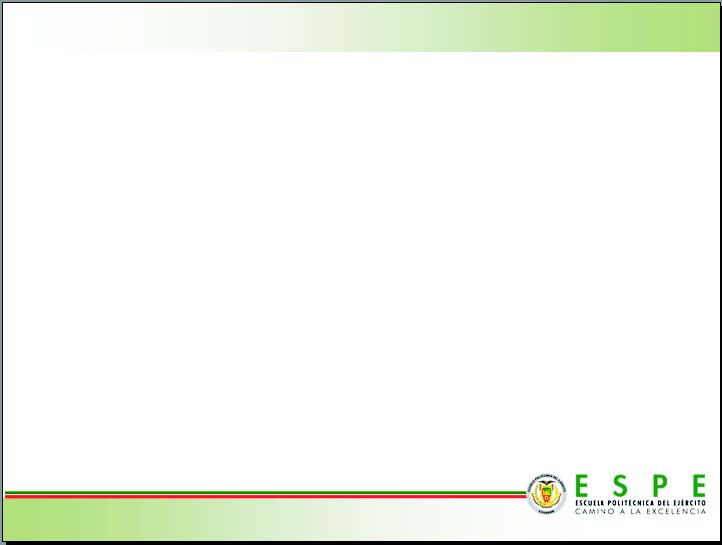 CAPITULO 4ANALISIS CINEMATICO
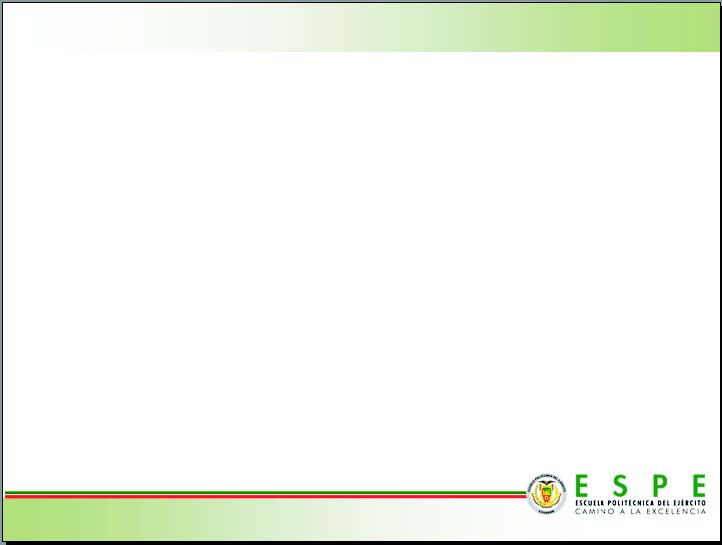 CALCULOS DEL MOVIMIENTO ALTERNATIVO
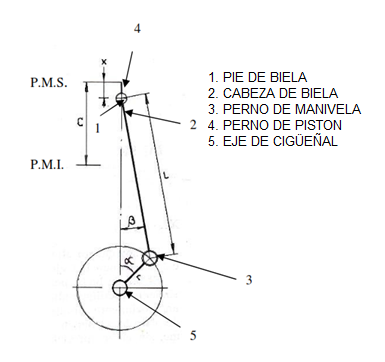 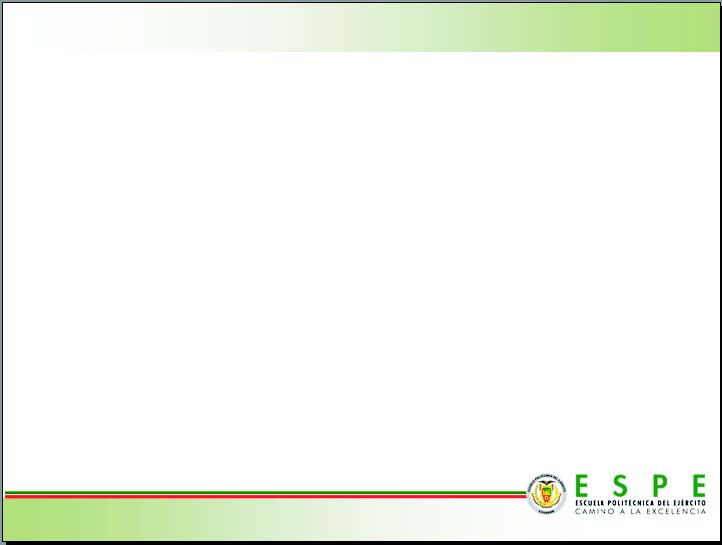 ÍNDICE DEL ÁNGULO DE INCLINACIÓN DEL CIGÜEÑAL
ANGULO DEL DESPLAZAMIENTO DE LA BIELA
DESPLAZAMIENTO PISTÓN EN FUNCIÓN DEL ÁNGULO DE LA MANIVELA
VELOCIDAD DEL PISTON
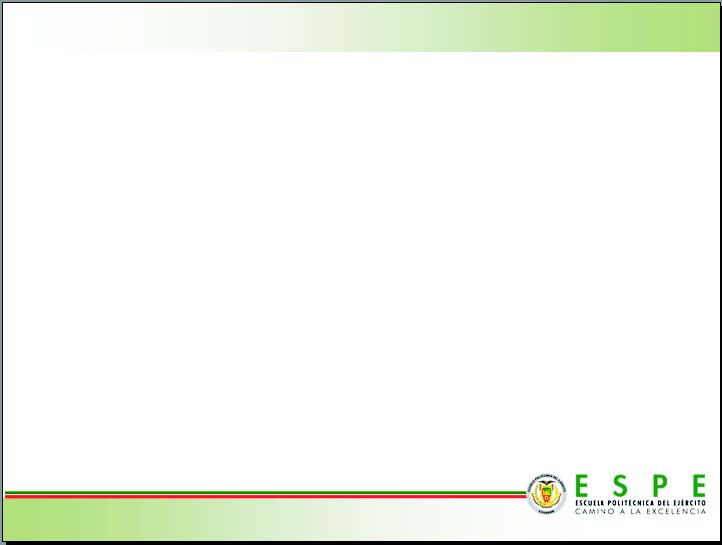 CALCULOS DEL MOVIMIENTO ALTERNATIVOPARA CADA ANGULO DEL 
CIGÜEÑAL
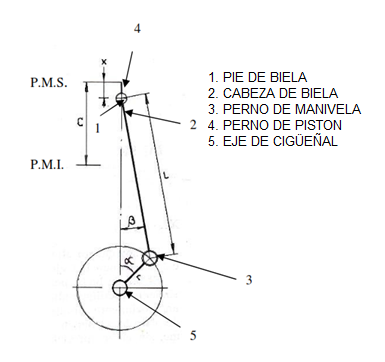 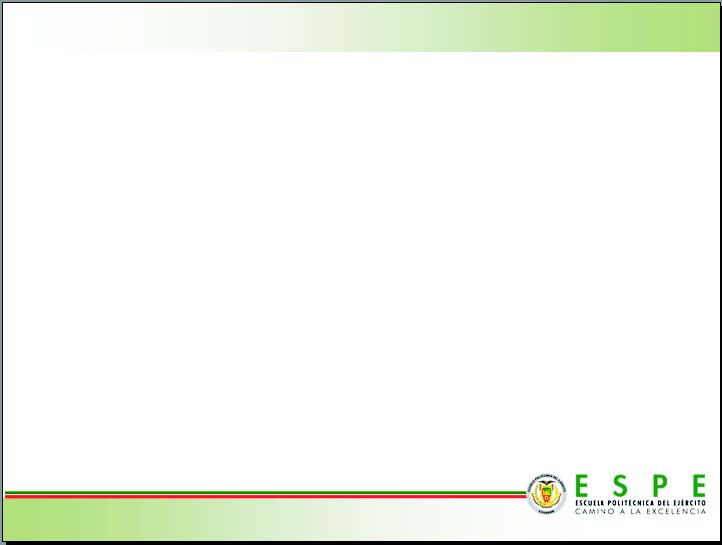 GRAFICAS DEL MOVIMIENTO ALTERNATIVO
GRAFICO DESLIZAMIENTO Vs ANGULO DE LA MANIVELA
GRAFICO ACELERACION Vs ANGULO DE LA MANIVELA
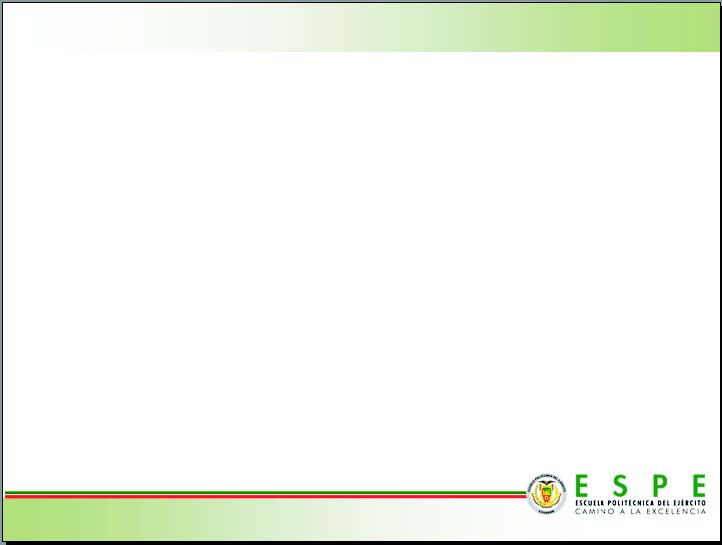 FUERZA
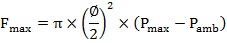 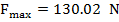 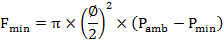 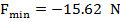 TORQUE
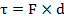 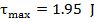 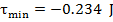 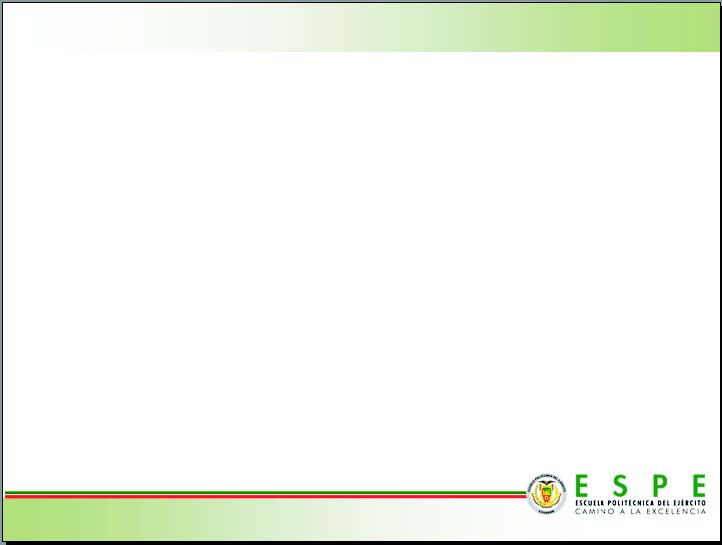 FUERZA
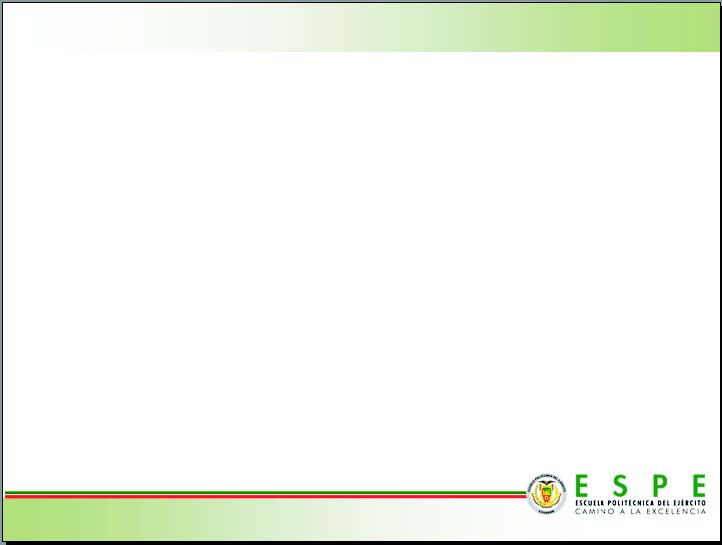 CAPITULO 5MODIFICACIONES Y SIMULACIONES
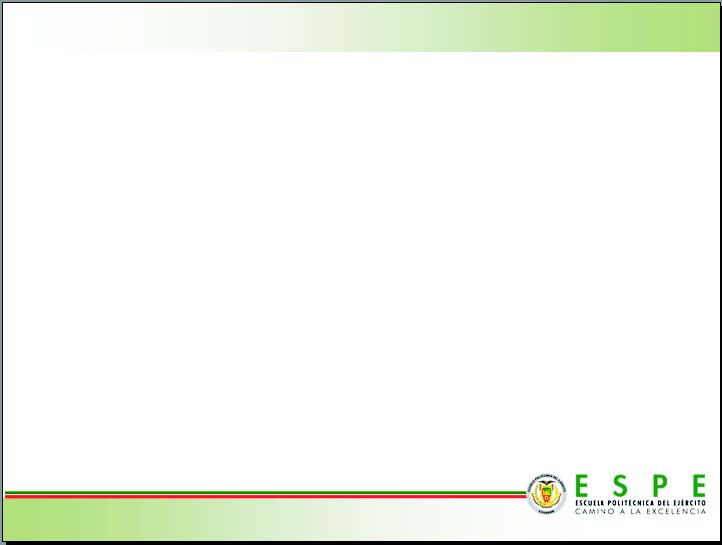 MODIFICACION DEL PROTOTIPO
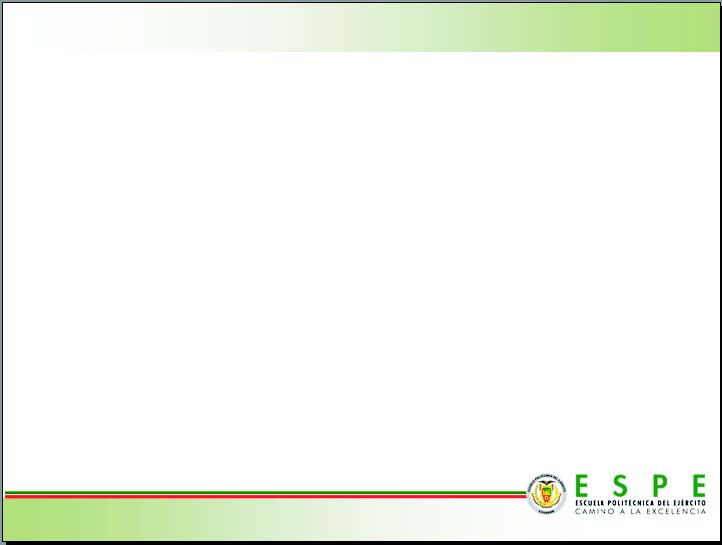 PARTES DEL MOTOR
CIGÜEÑAL
Muchos diseños de ejes son modificaciones de ejes existentes, la modificación resulta de cambios menores en la geometría volumétrica debido a que conociendo la geometría del eje anterior y teniendo una idea general del tamaño del nuevo diseño se lo puede realizar, no se necesita la geometría de todo el eje, en diseño por lo general se localizan las áreas críticas,
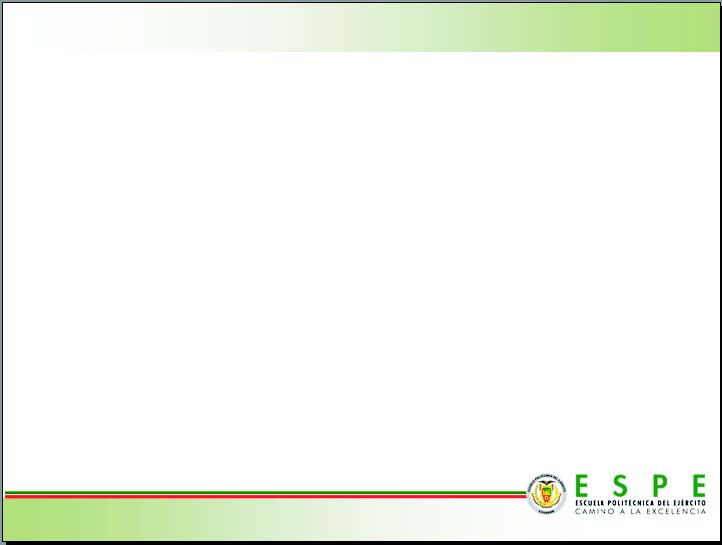 RESULTADOS DE VON MISES (TENSIONES)
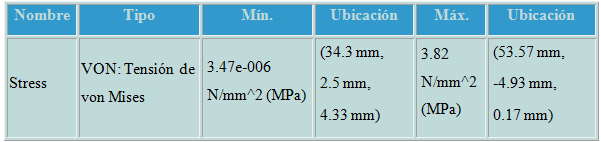 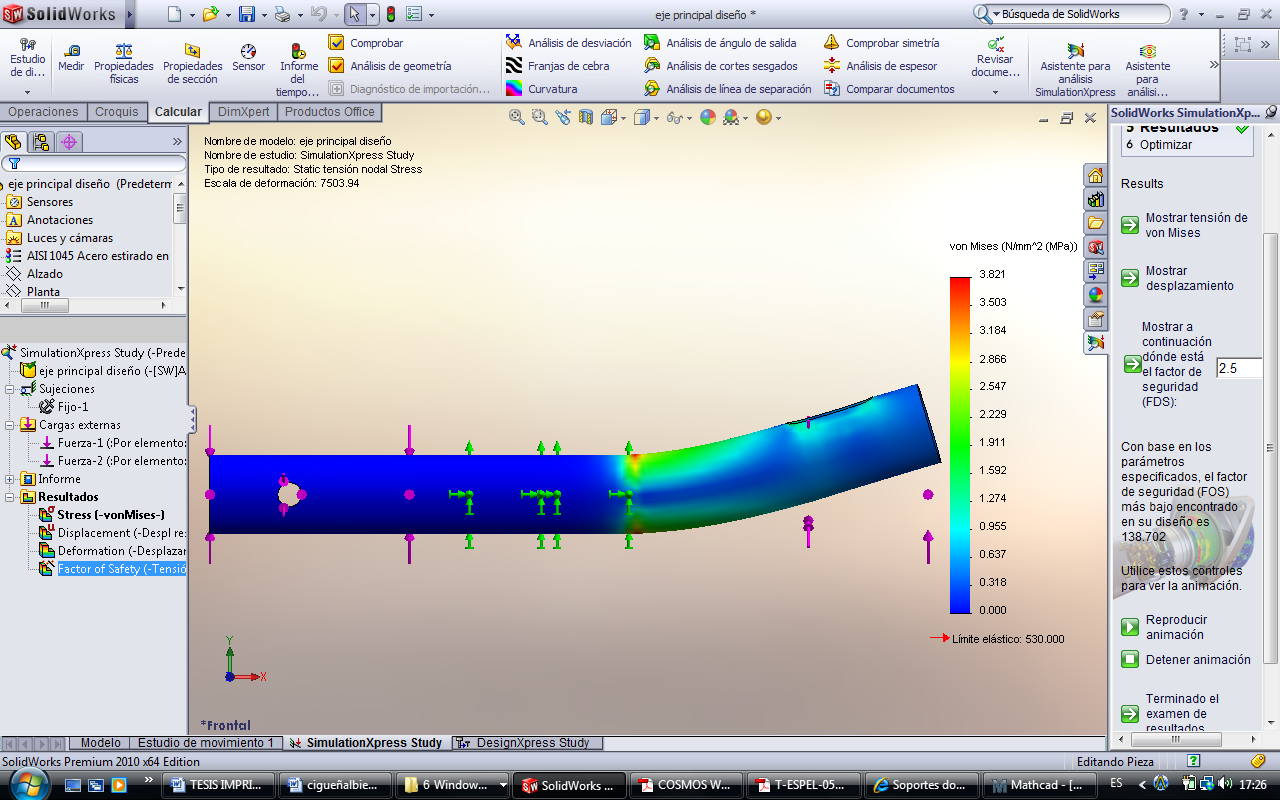 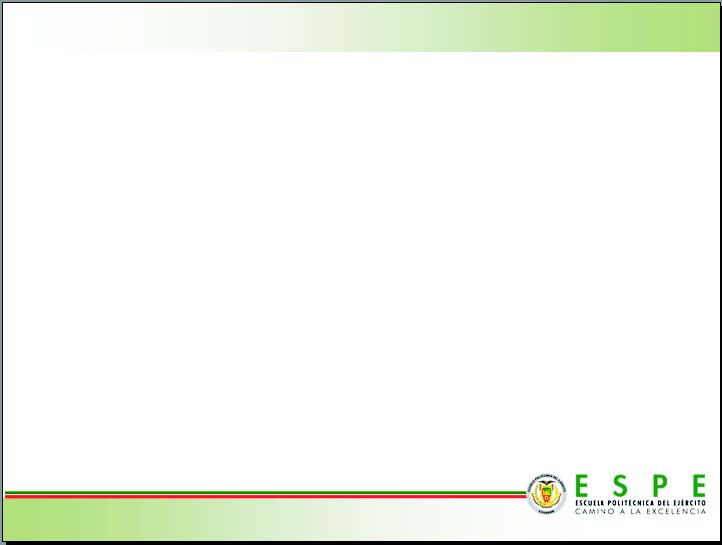 RESULTADO DE DESPLAZAMIENTOS DEL EJE
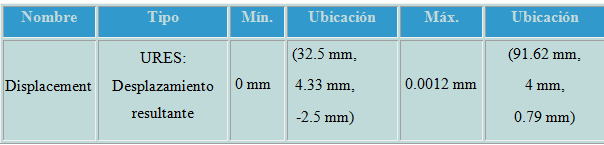 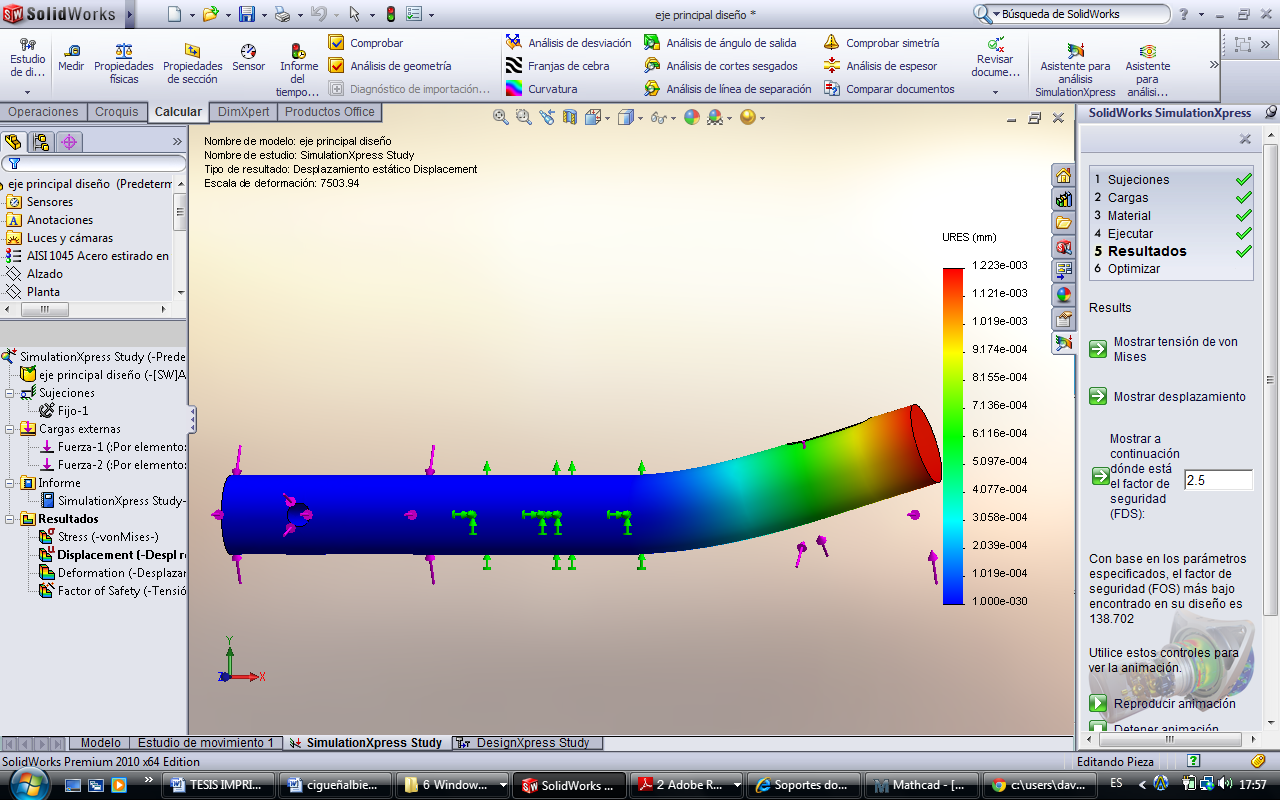 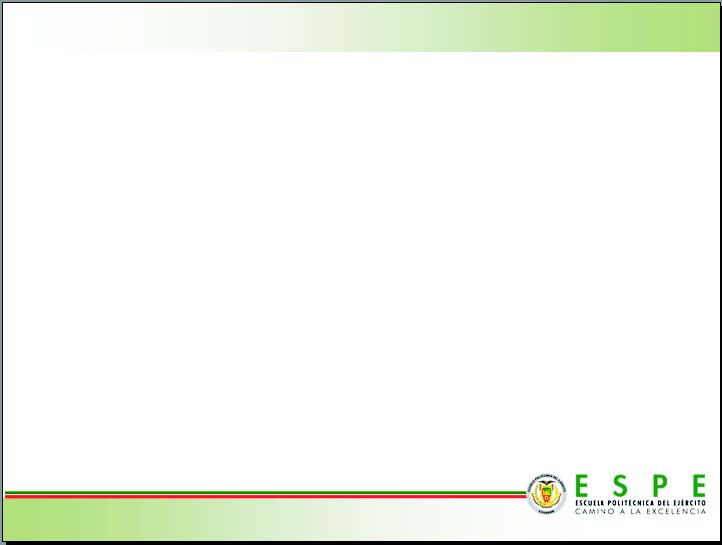 FACTOR DE SEGURIDAD
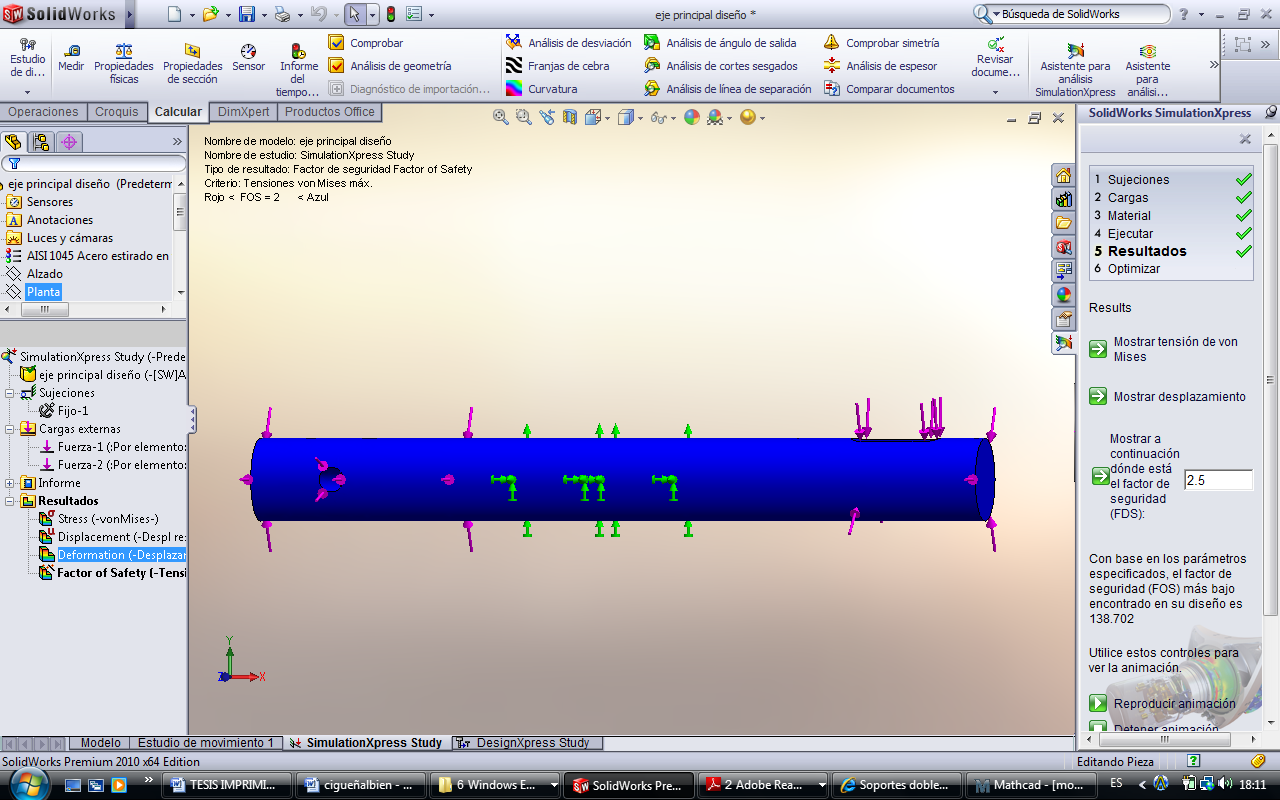 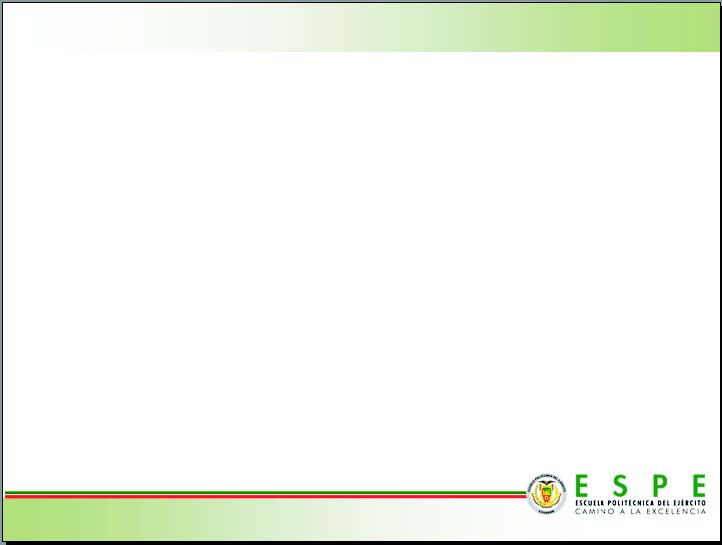 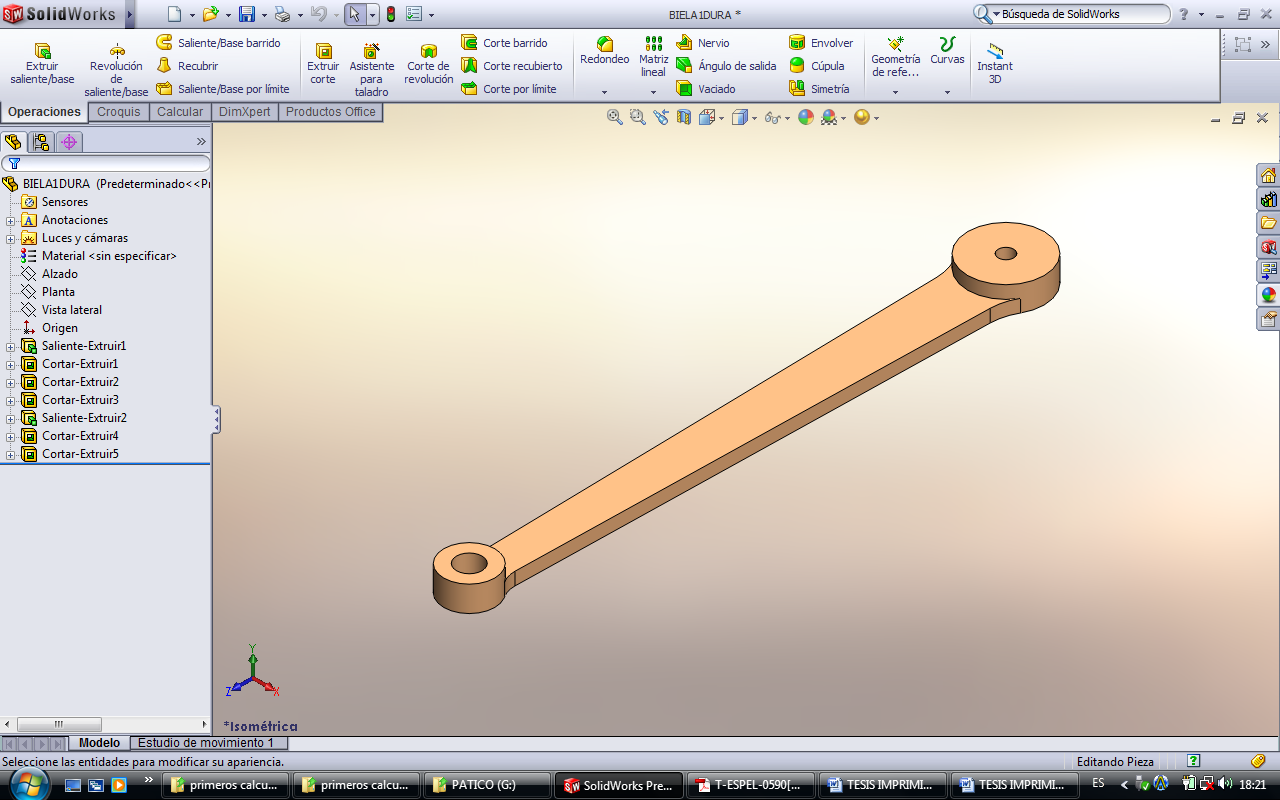 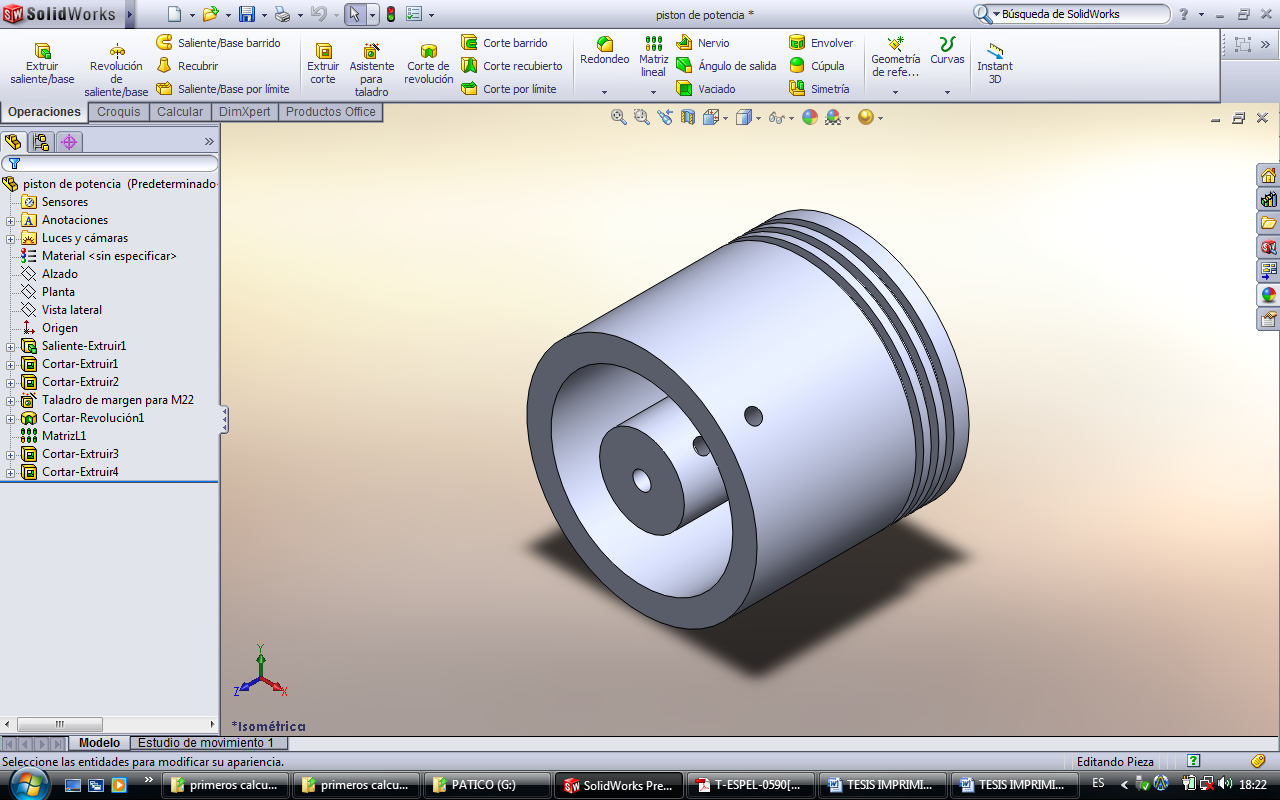 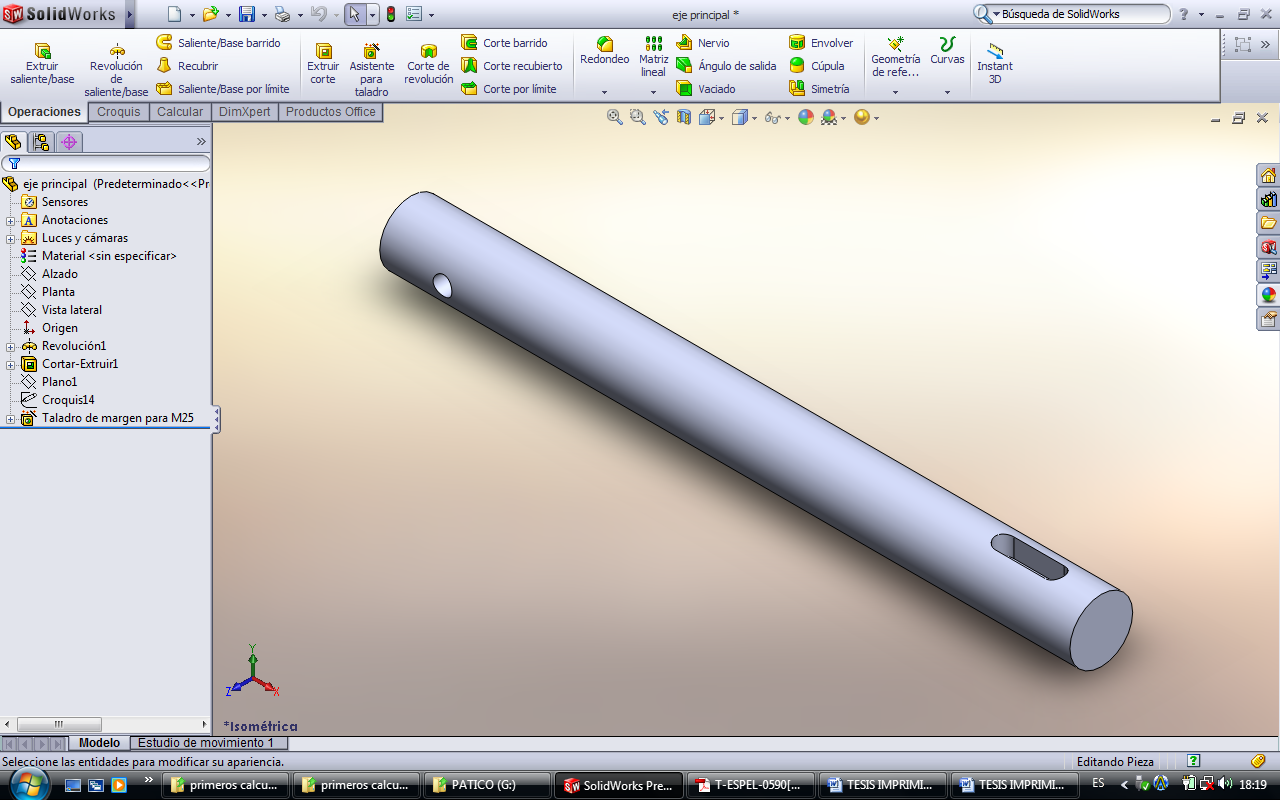 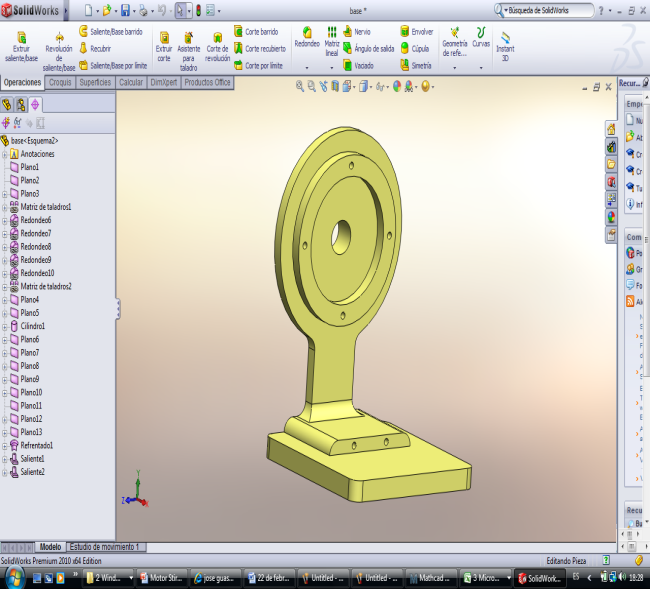 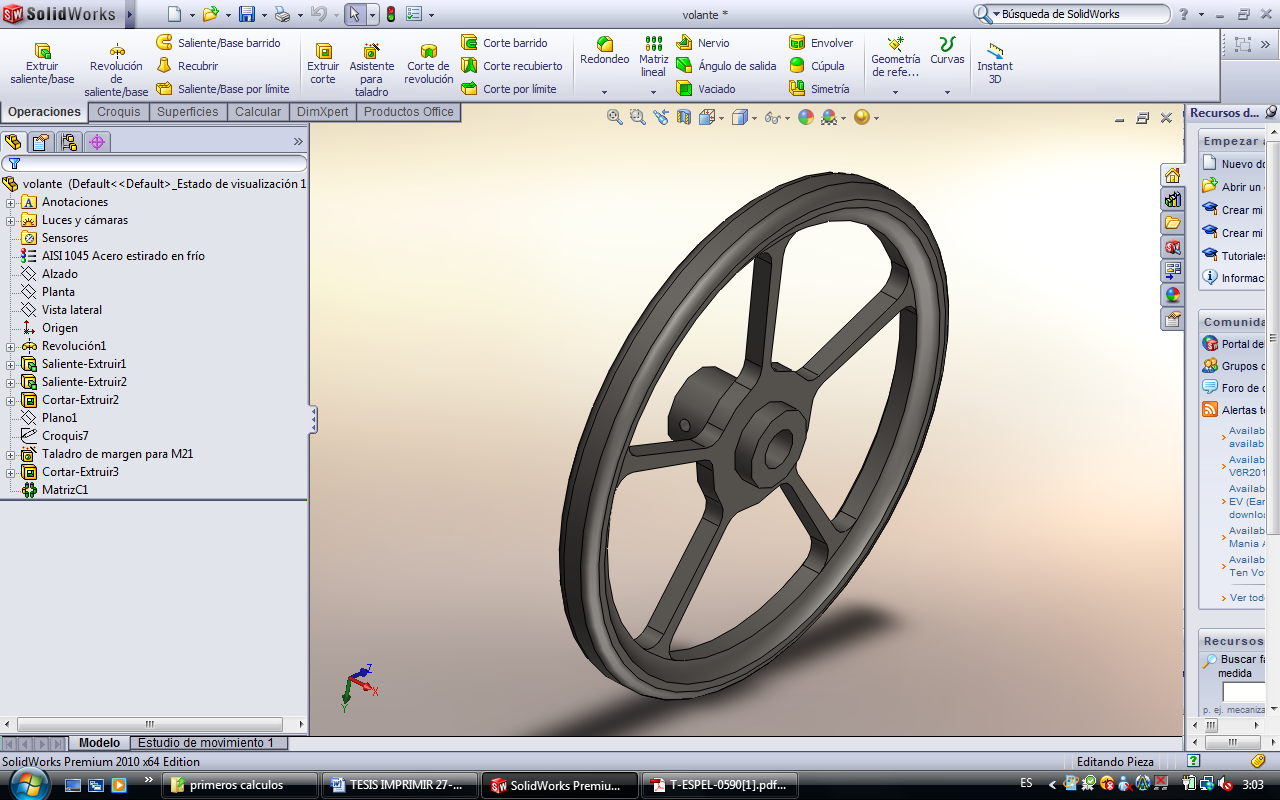 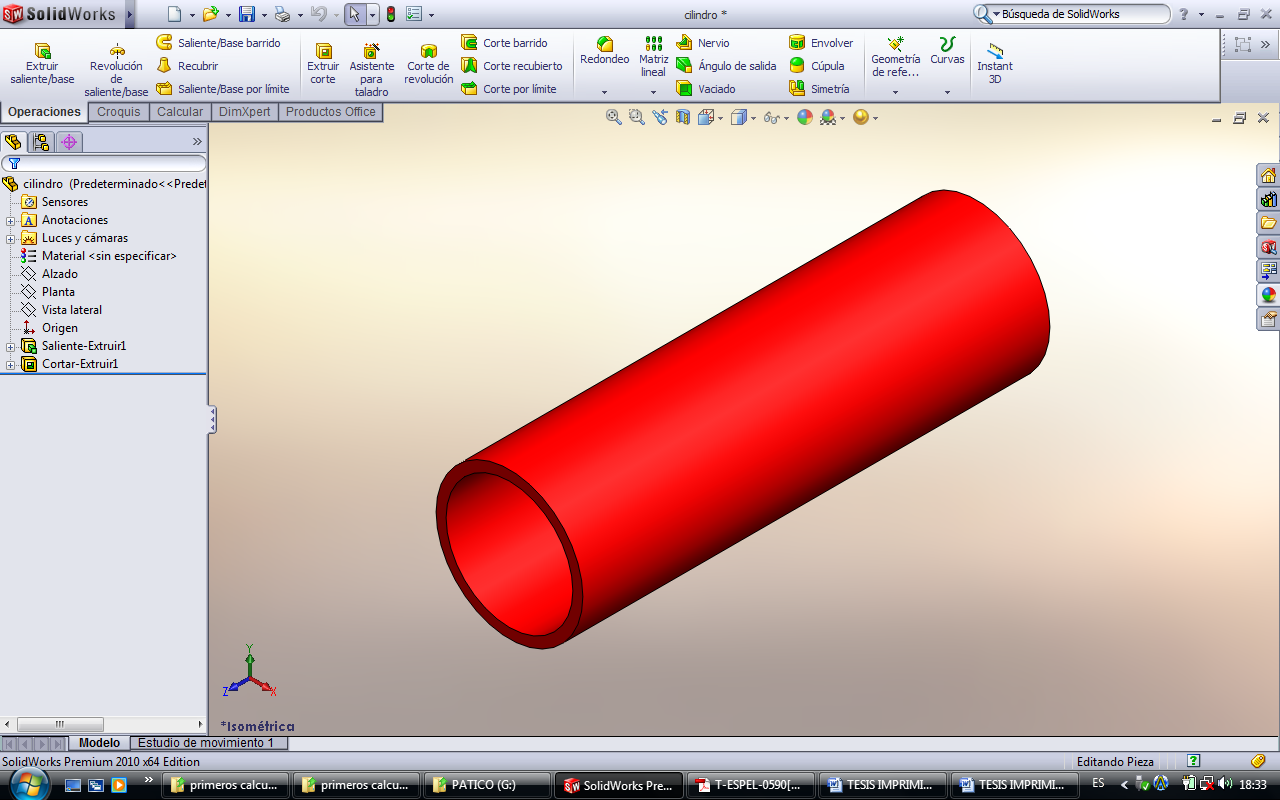 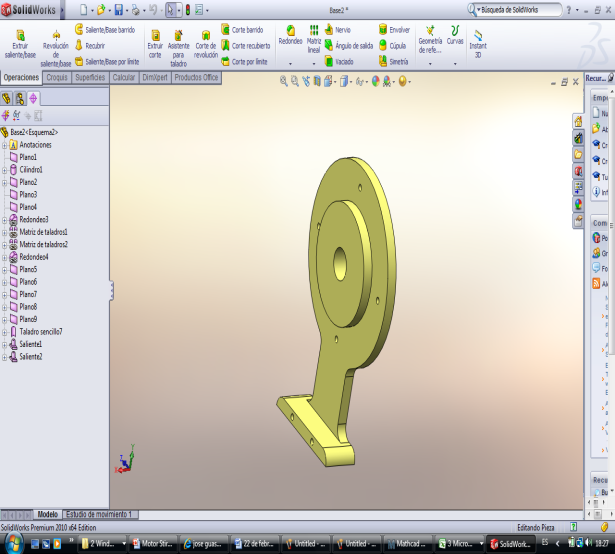 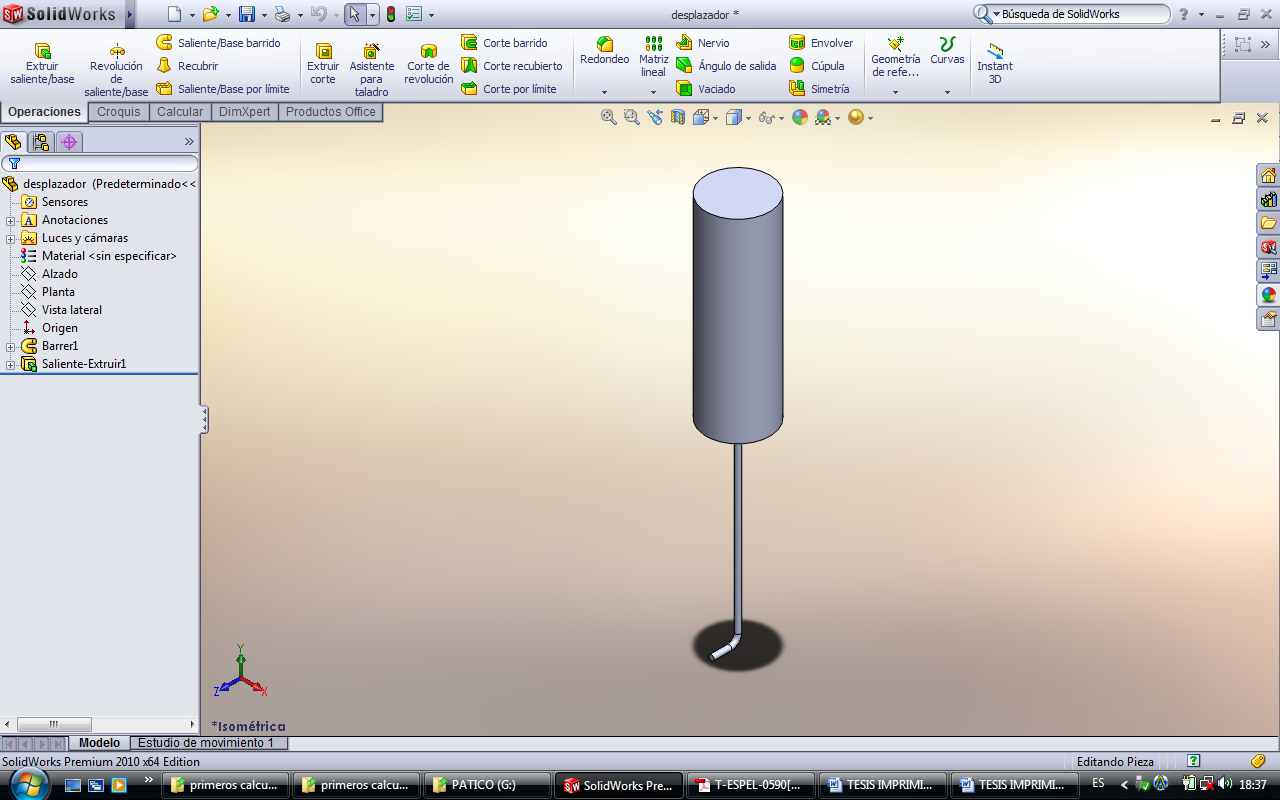 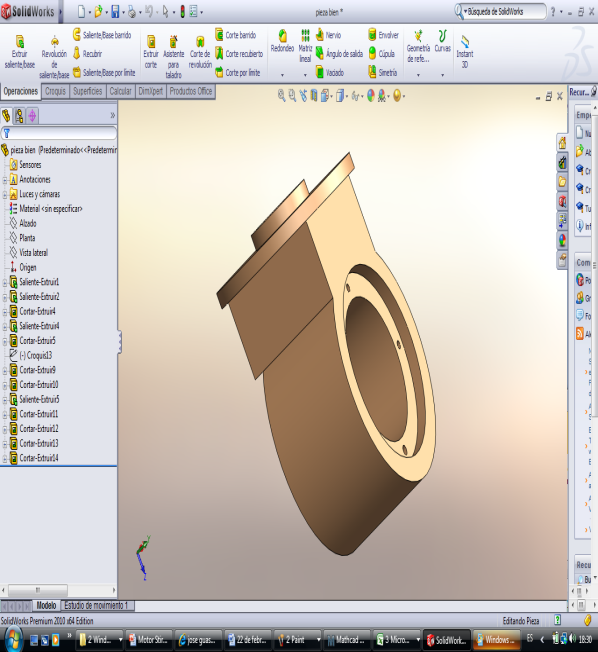 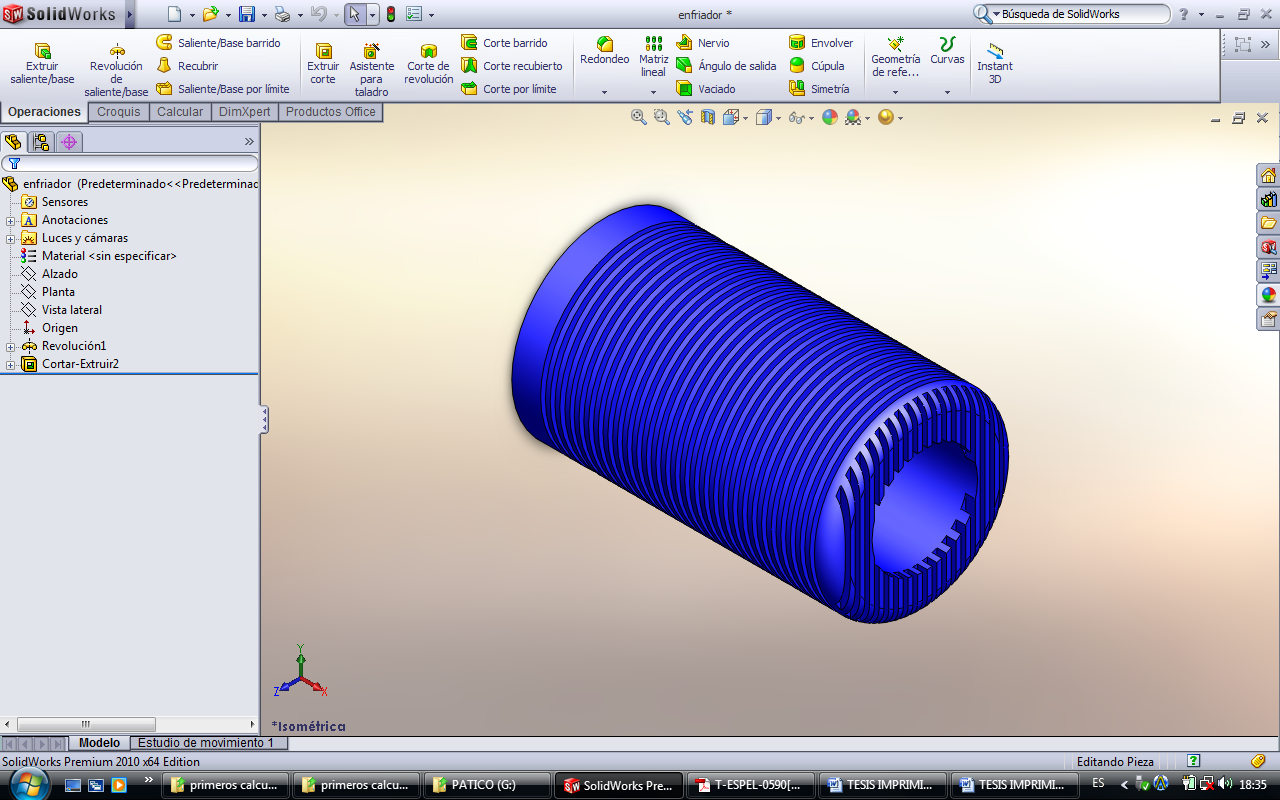 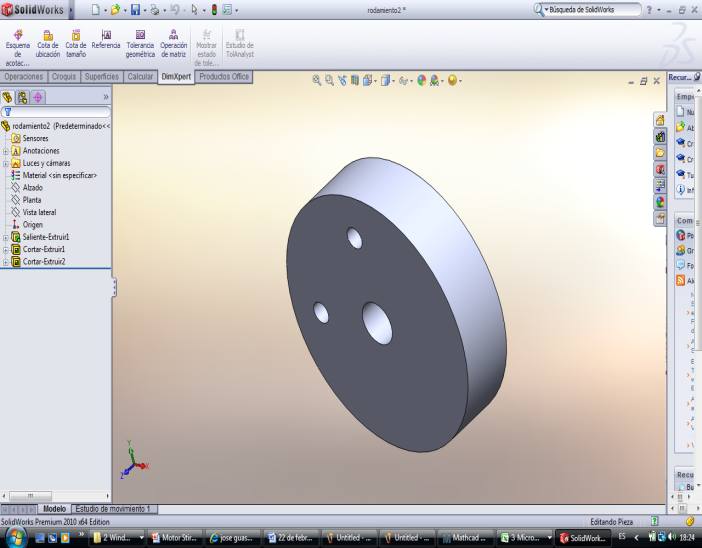 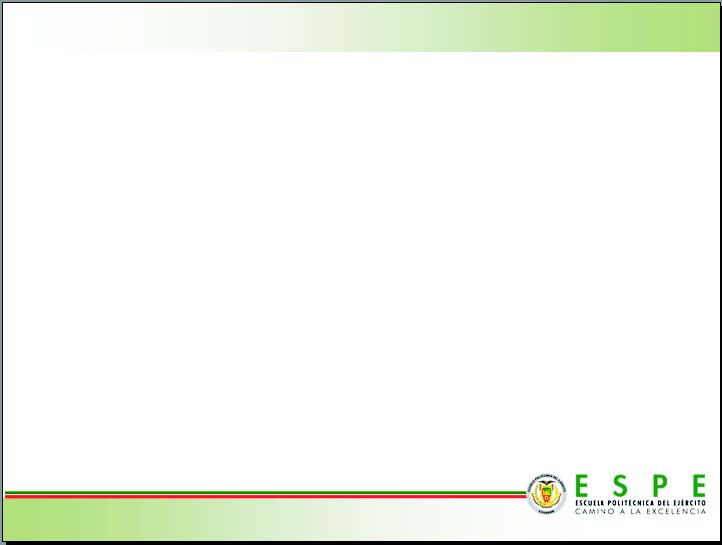 SIMULACION DE ENSAMBLE Y MOVIMIENTO
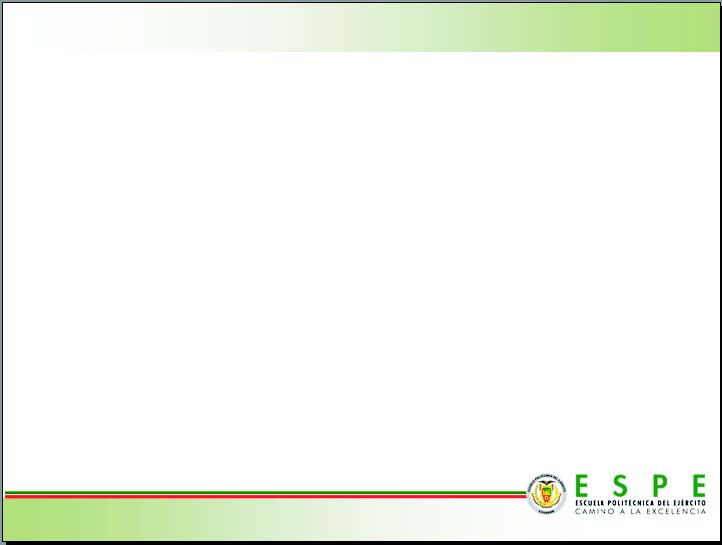 SIMULACION DEL MOVIMIENTO DEL MOTOR
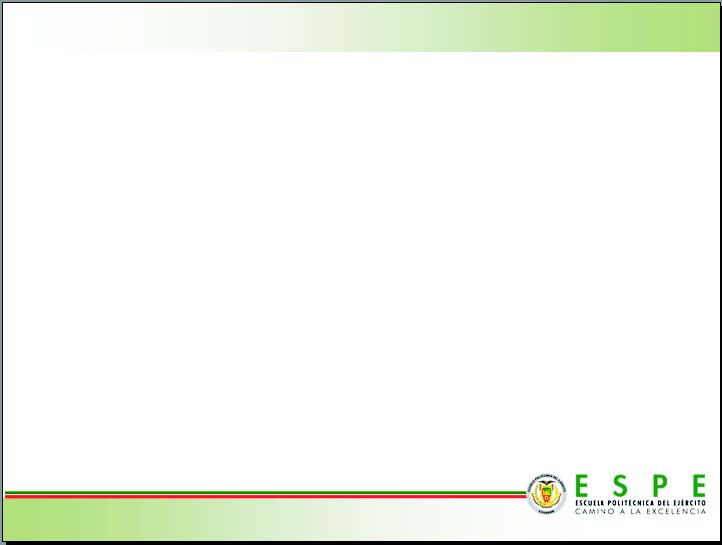 CAPITULO 6CONCLUSIONES Y RECOMENDACIONES
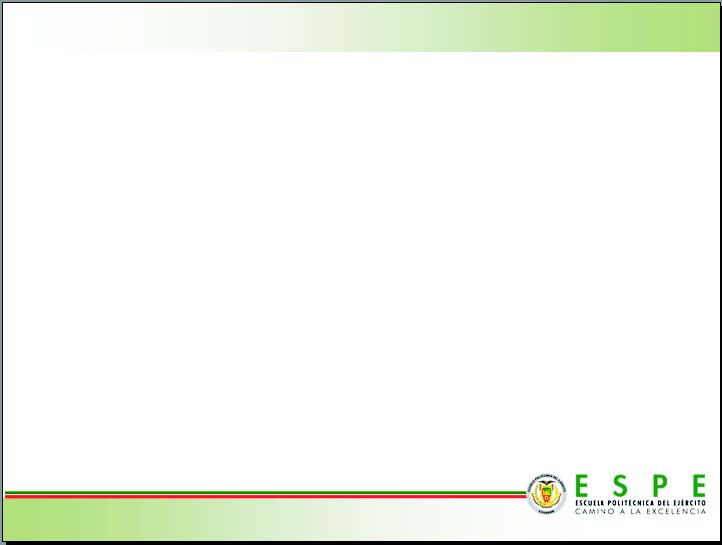 CONCLUSIONES
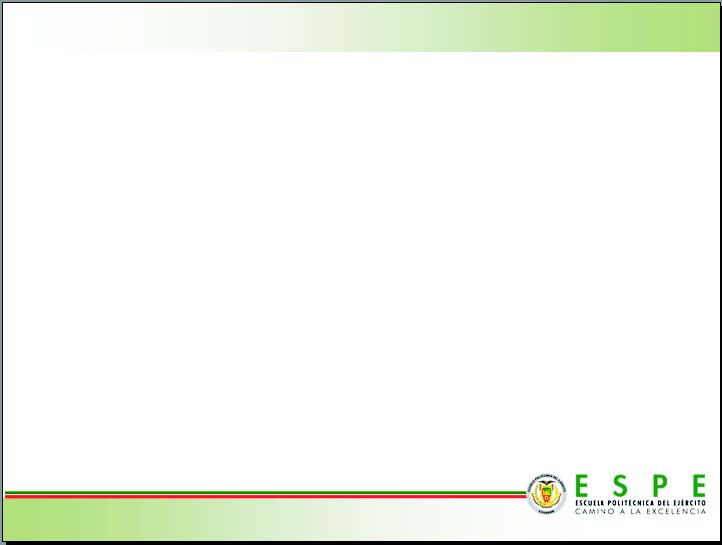 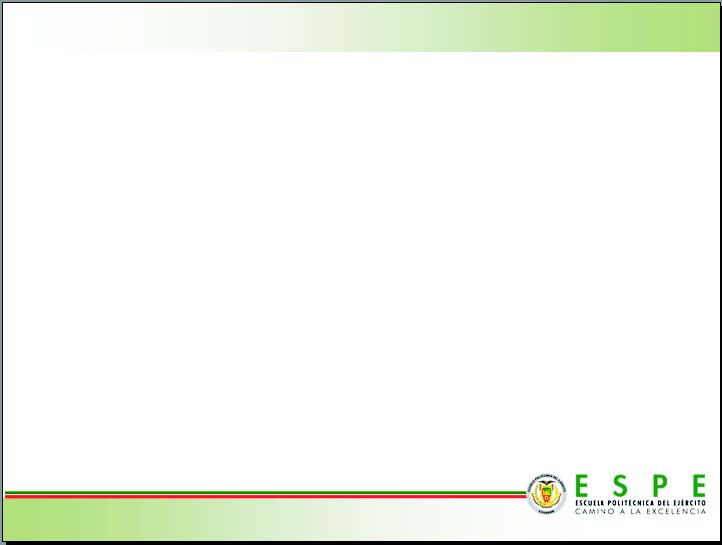 RECOMENDACIONES
Para el motor Stirling el fluido de trabajo más apropiado es el aire debido a sus propiedades y beneficios en comparación con otros gases como son el hidrogeno y el helio, el hidrogeno por ser un gas inflamable al trabajar con altas presiones se vuelve altamente peligrosa su manipulación y el helio por ser un gas con partículas demasiado pequeñas presenta dificultad en el sellado de los anillos de pistones.



Evitar que exista transferencia de calor por conducción entre el foco frio y el foco caliente, y reducir al máximo los espacios muertos ya que estos disminuyen el trabajo neto


Se recomienda mayor inversión e investigación en proyectos de este tipo ya que son proyectos con energías limpias, para reducir emisiones contaminantes hacia el exterior.
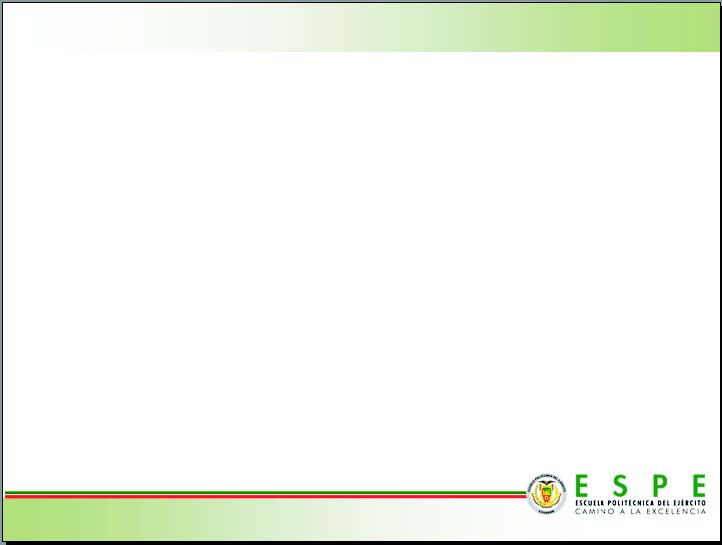 GRACIAS POR SU ATENCIÓN